Real Estate Old and Young Sharks
‘AFFORDABLE HOUSING IN EUROPE’ - VIRTUAL ROUNDTABLE
“Old Sharks” {Counselors of Real Estate® - seasoned real estate industry professionals}

    



vis-à-vis

          

“Young Sharks” {up to 35 years of age}
					60 mins + 15 mins Q&A
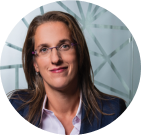 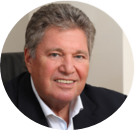 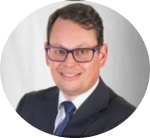 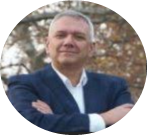 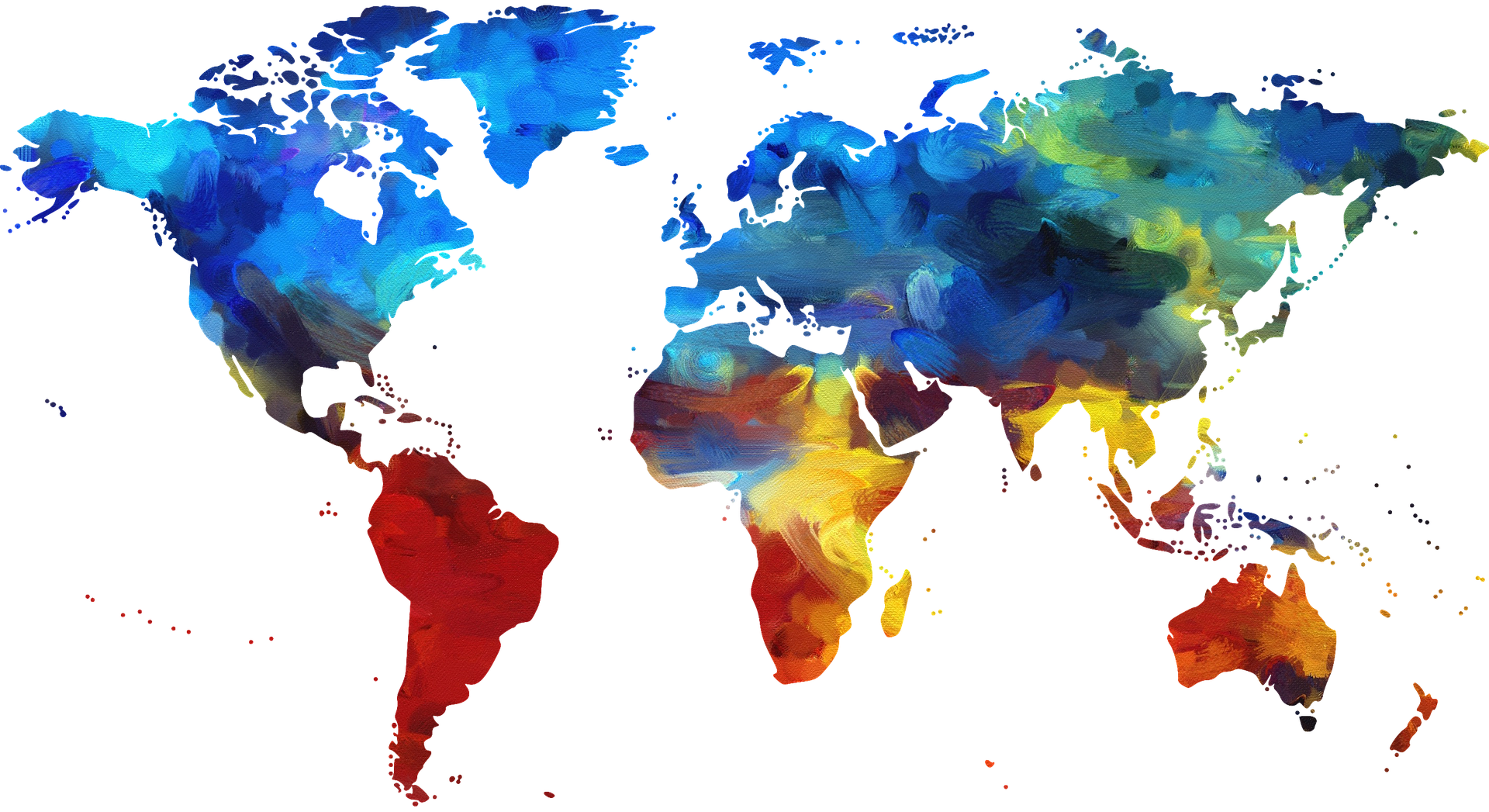 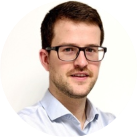 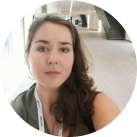 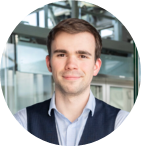 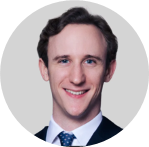 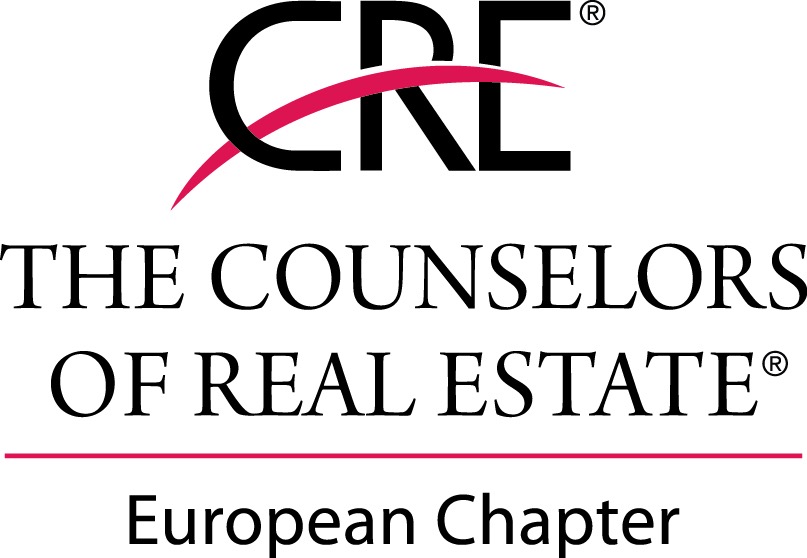 December 4, 2024 
9 AM Chicago CST/ 10 AM NYC – Montreal EST
3 PM London GMT/ 4 PM CET/ 5 PM Athens EET – Istanbul EEST
1
Real Estate Old and Young Sharks
‘AFFORDABLE HOUSING IN EUROPE’ - VIRTUAL ROUNDTABLE
EVENT OUTLINE
Welcome by European Chapter Chair, Eduard Forejt, CRE, Development Director, PasserInvest, Prague
Introduction of distinct European approaches by moderator, Jana Seckarova, CRE, Partner, Natland, Prague 	[10 mins]
Presentation:  
Current situation: Czech Republic, Austria, Spain, former Yugoslavia, and highlights of hurdles we navigate 	[20 mins]
Interaction/Discussion: What are some of the possible solutions to the issue? 				[30 mins]
Q&A 										[15 mins]

SPEAKERS:
Ms. Jana Seckarova, CRE, Partner, Natland, Prague
Mr. Jiri Kubanek, Investment Analyst, BTR Consulting, Prague
Dr. Anton Bondi de Antoni, CRE, Managing Partner, Bondi Consult GmbH, Vienna
Mr. Christoph Nemetschke, Certified Legal Officer & Project Manager, Bondi Consult GmbH, Vienna
Mr. Fernando Rodriguez-Lluesma, CRE, Senior Director, ACR, Madrid
Mr. Javier Lecumberri, Architect & Project Director, AH Asociados, Navarra
Mr. Vlad Ilić, CRE, Chief Executive Officer, Sarufo, Belgrade
Ms. Milica Vučković, Architect, Founder & Creative Director, AterierM, Belgrade
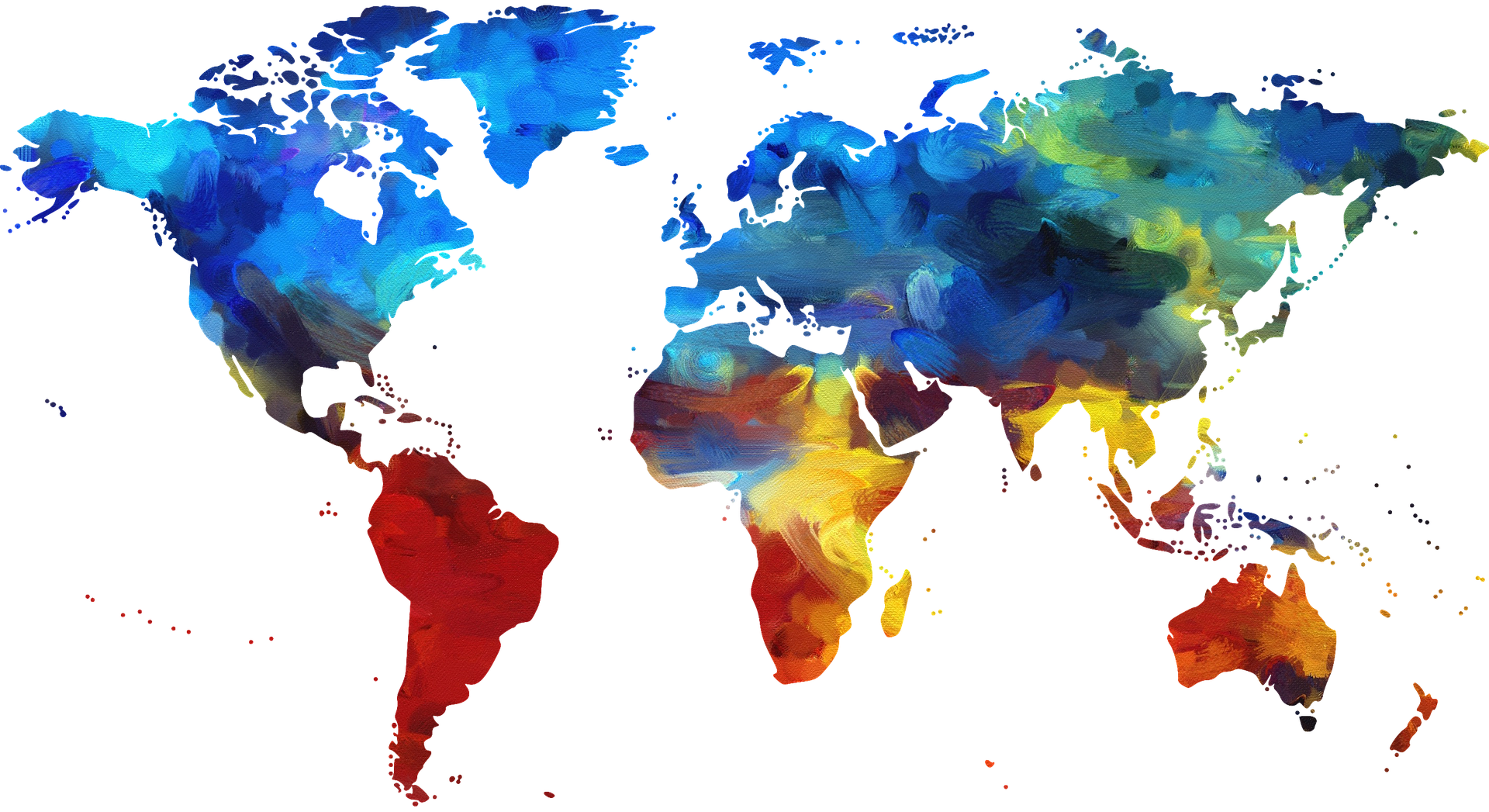 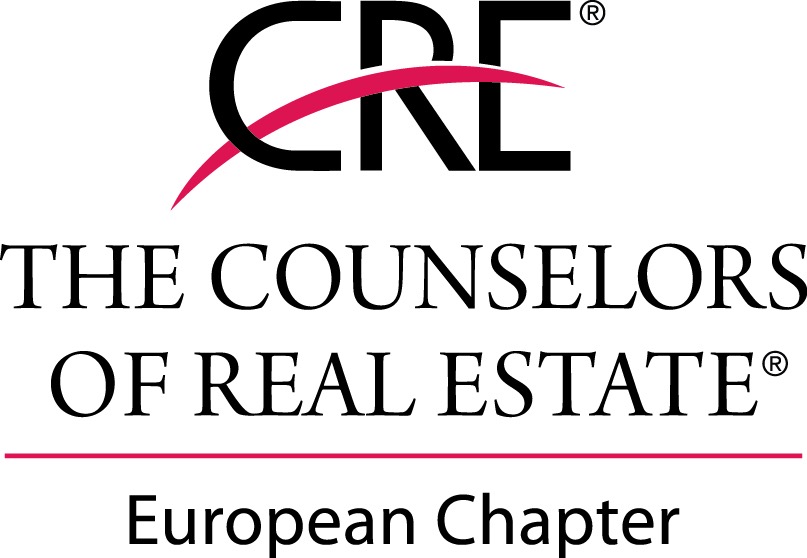 2
Czech Republic
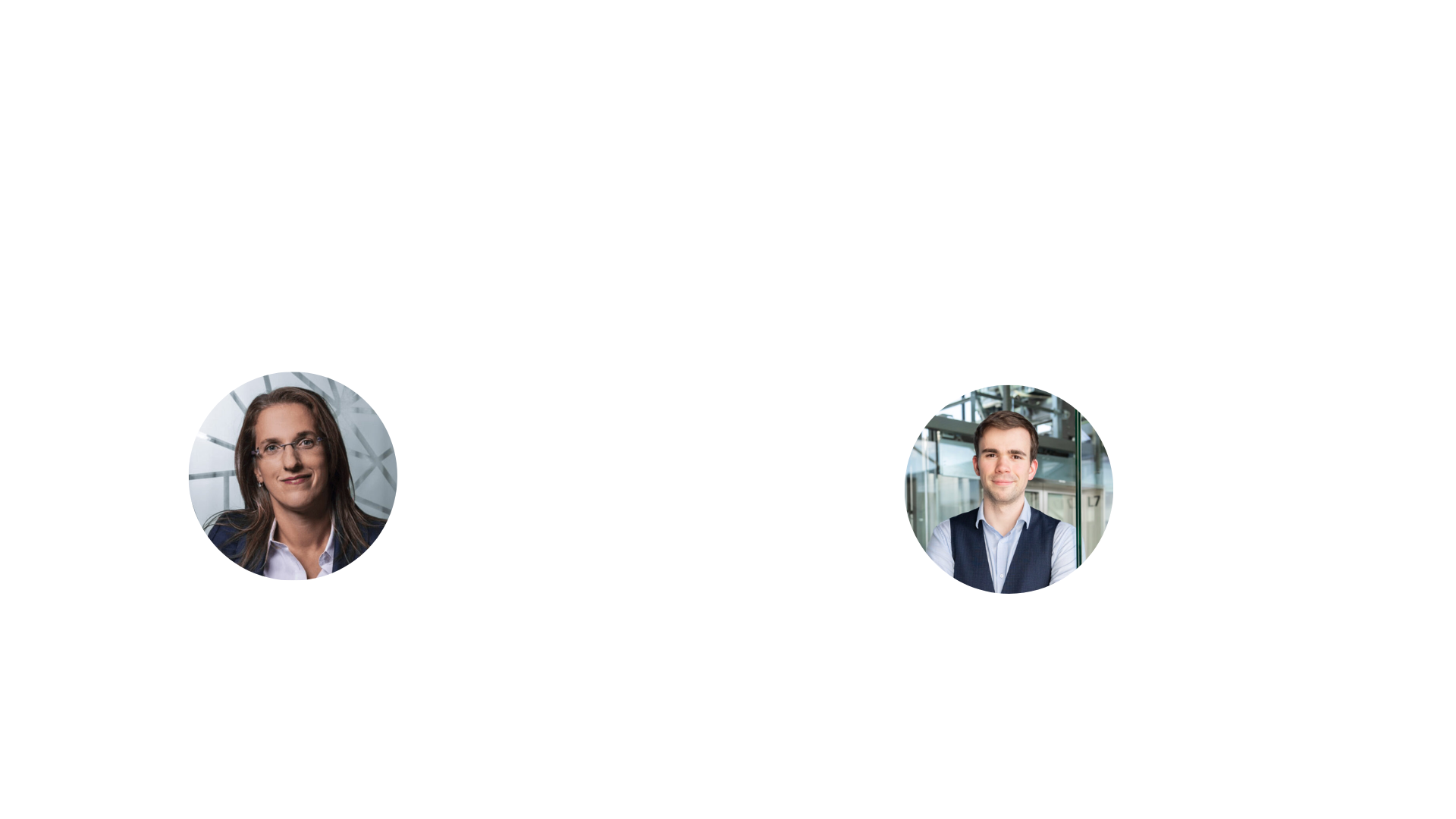 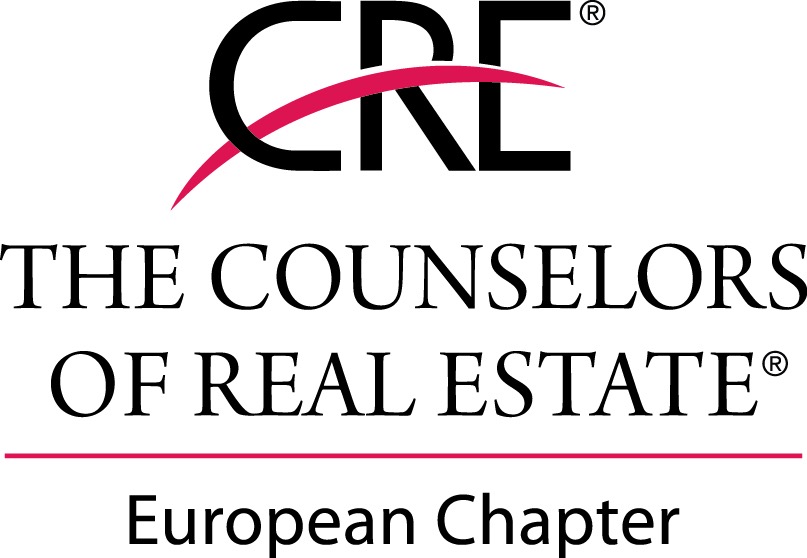 3
HOUSING UNAFFORDABILITY CHANGE FROM 2015
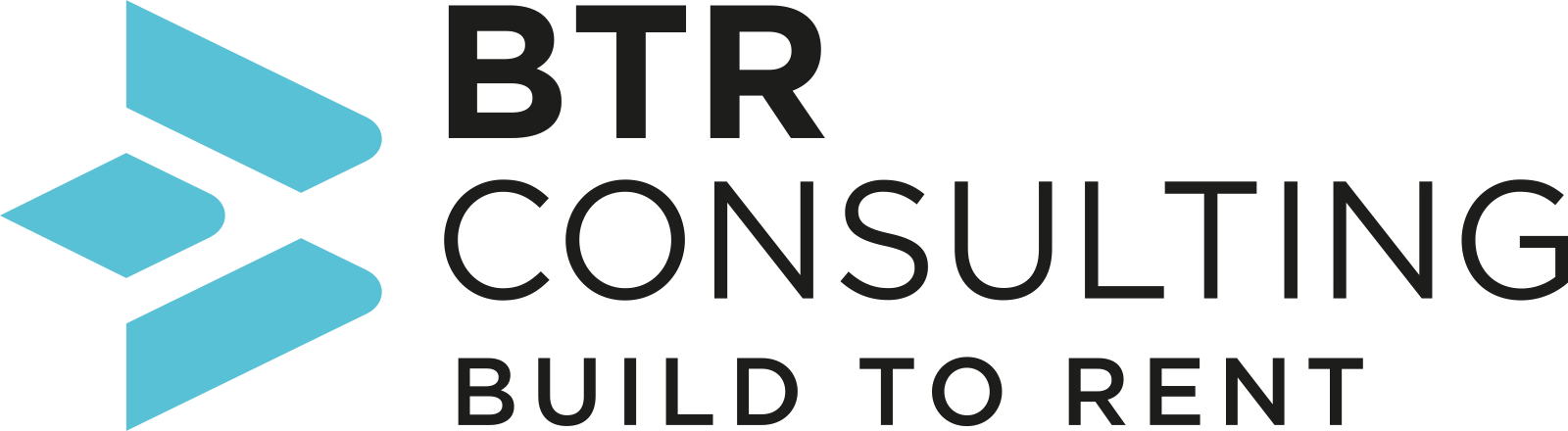 “Old Sharks” {Counselors of Real Estate® - seasoned real estate industry professionals}

    



vis-à-vis

          

“Young Sharks” {up to 35 years of age}
					60 mins + 15 mins Q&A
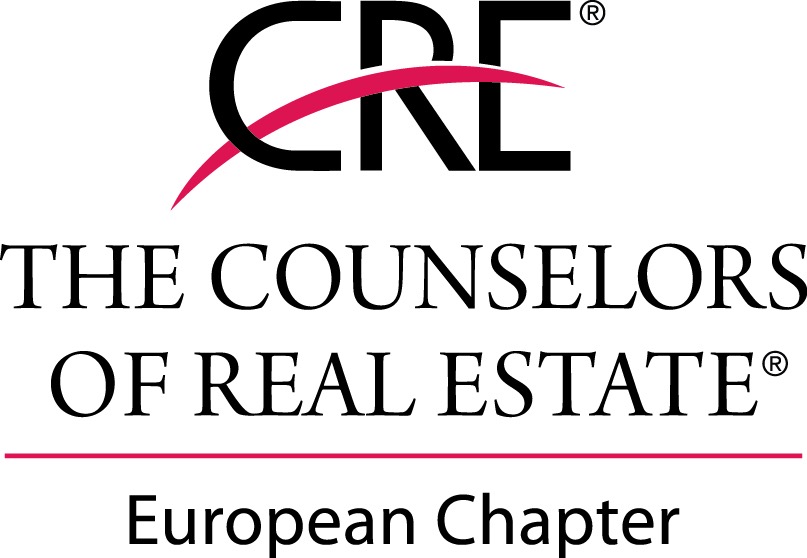 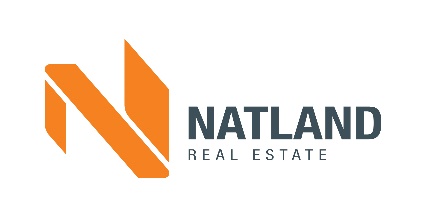 Source: Eurostat
4
HOUSING UNAFFORDABILITY
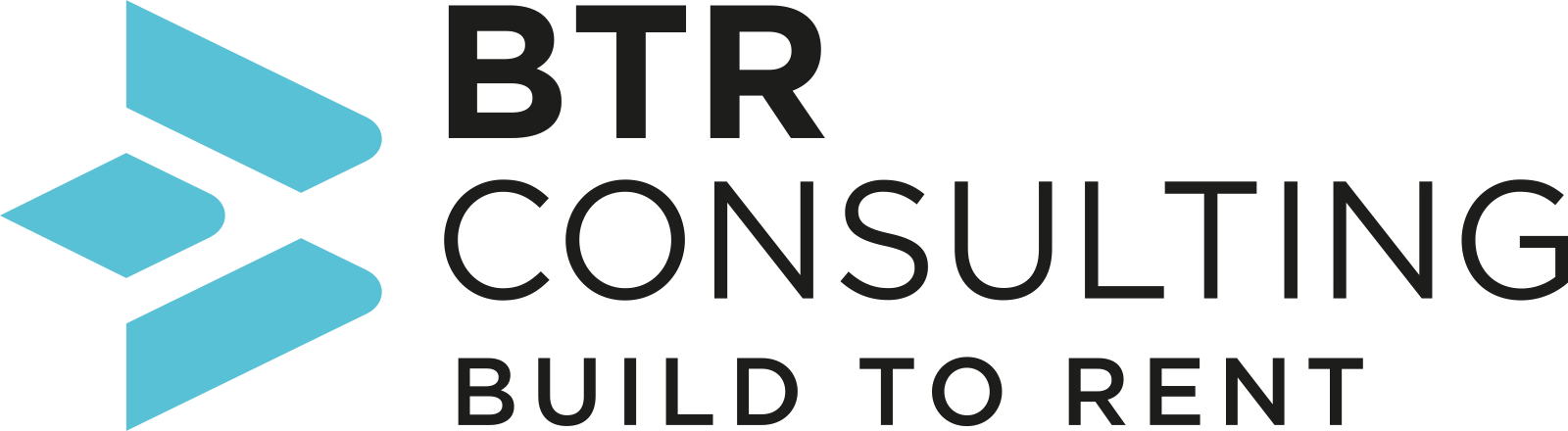 “Old Sharks” {Counselors of Real Estate® - seasoned real estate industry professionals}

    



vis-à-vis

          

“Young Sharks” {up to 35 years of age}
					60 mins + 15 mins Q&A
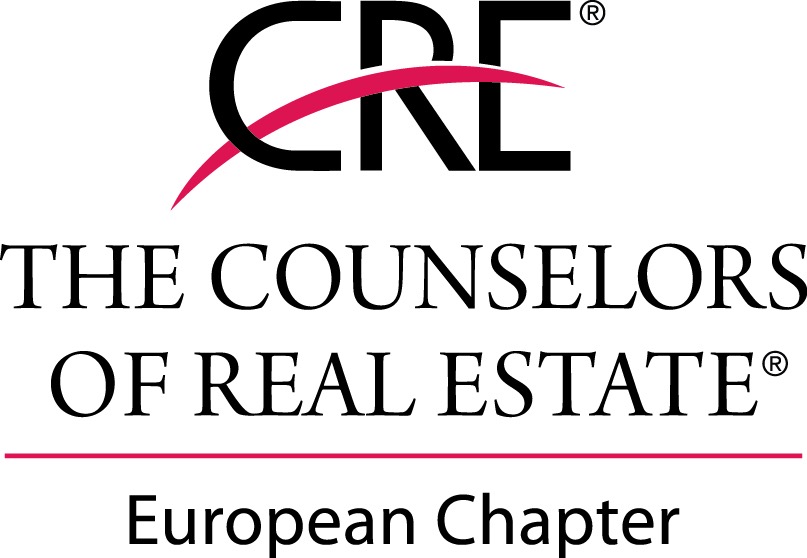 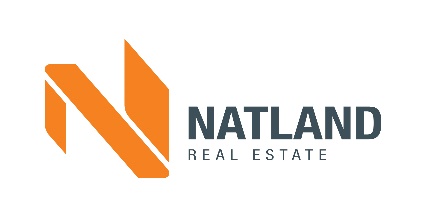 Source: Numbeo
5
HOUSING AFFORDABILITY - PRAGUE
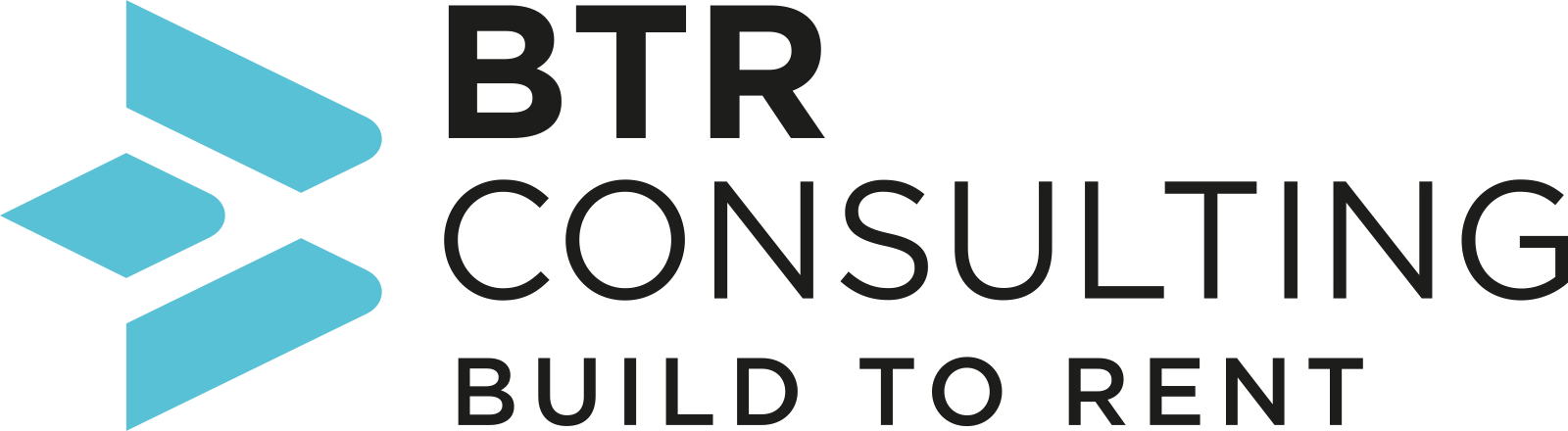 “Old Sharks” {Counselors of Real Estate® - seasoned real estate industry professionals}

    



vis-à-vis

          

“Young Sharks” {up to 35 years of age}
					60 mins + 15 mins Q&A
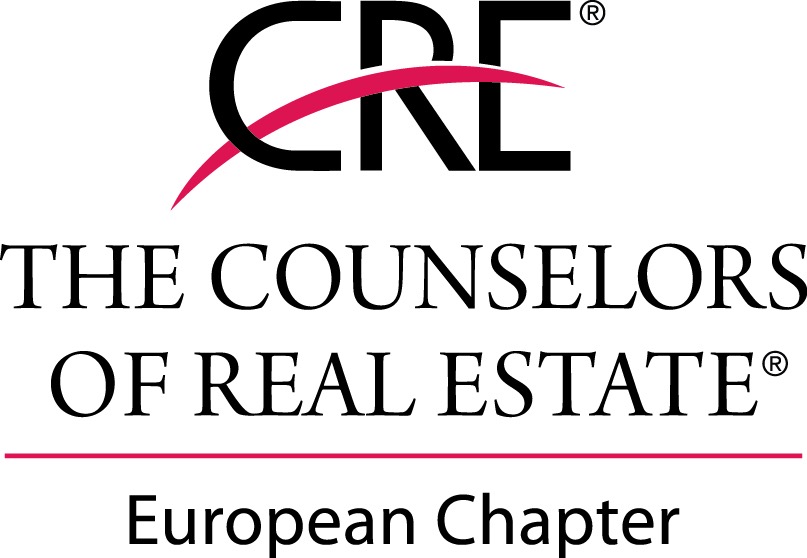 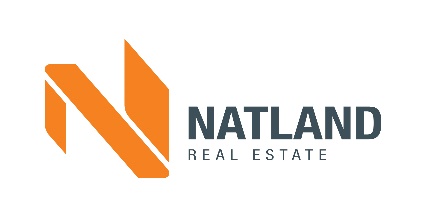 Source: BTR Consulting
6
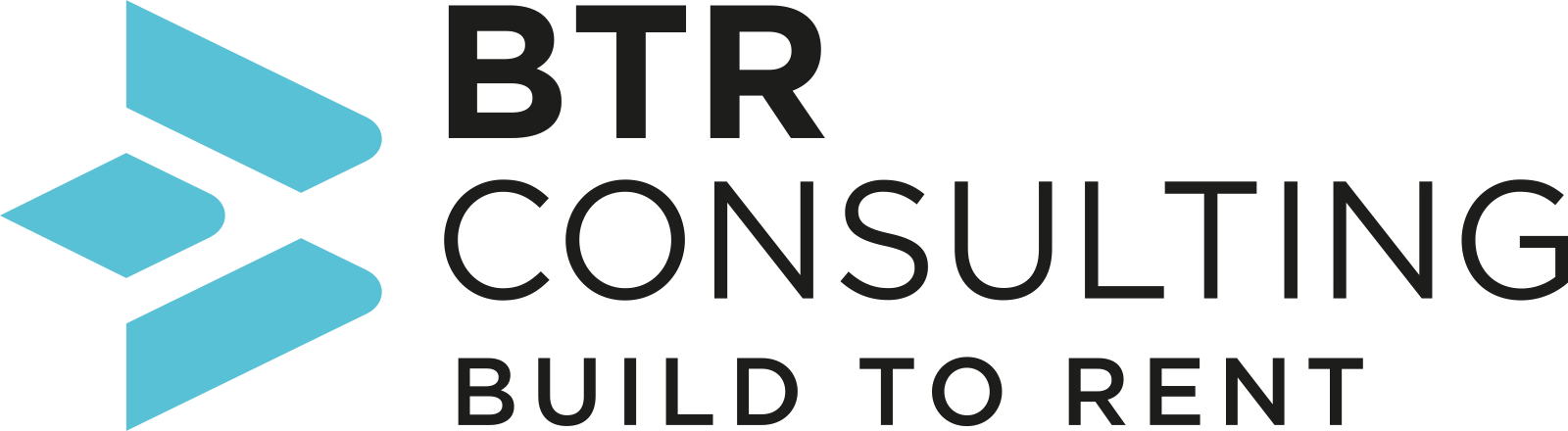 HALF OF ADULT TENANTS IN CZECHIA ARE BETWEEN 20 AND 39 YEARS OLD
“Old Sharks” {Counselors of Real Estate® - seasoned real estate industry professionals}

    



vis-à-vis

          

“Young Sharks” {up to 35 years of age}
					60 mins + 15 mins Q&A
56% in Prague
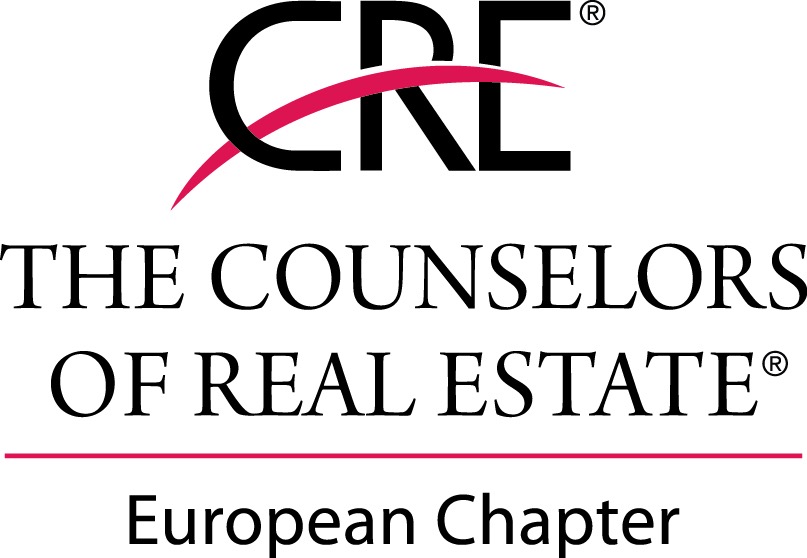 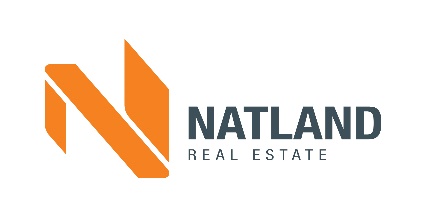 Source: Czech Statistical Office (Census 2021), the data represent only cities with more than 10,000 inhabitants
7
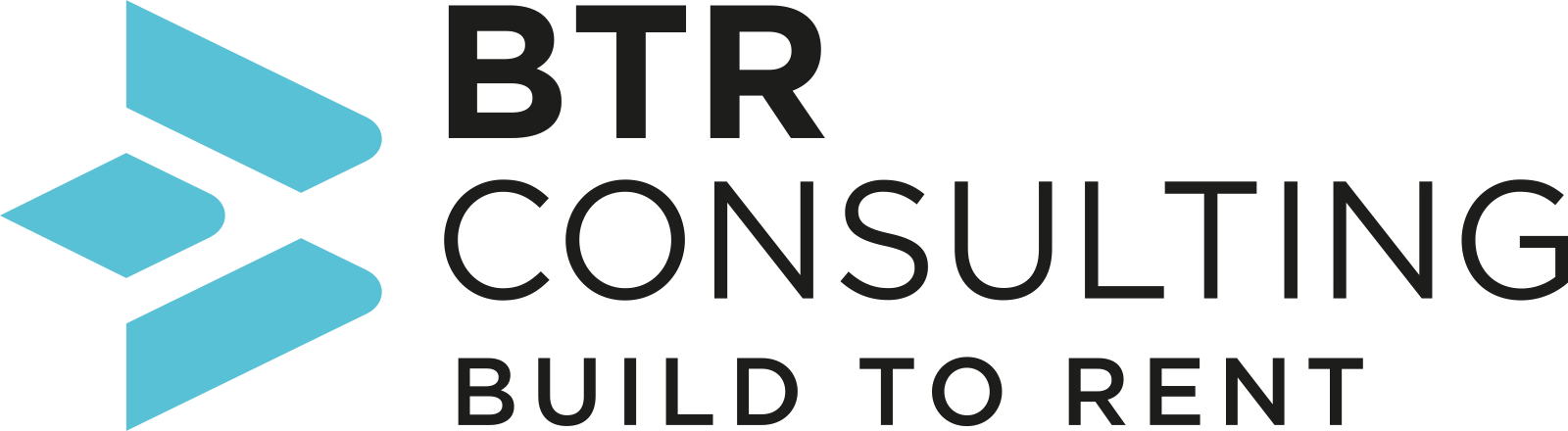 What they plan (considering their financial situation)
What they’d like (not considering their financial situation)
WHY?
HALF OF ADULT TENANTS IN CZECHIA ARE BETWEEN 20 AND 39 YEARS OLD
BECAUSE (UN)AFFORDABILITY
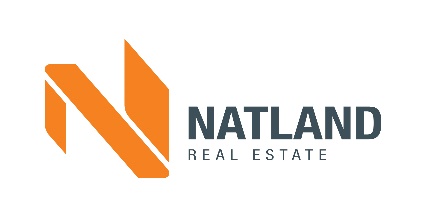 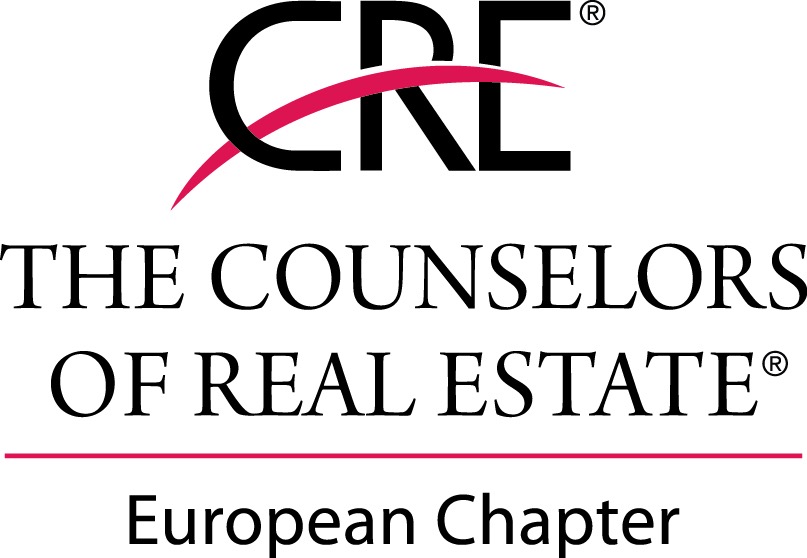 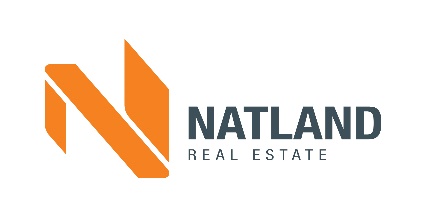 Source: The Czech Academy of Sciences, the data represent about 600 respondents of age 18-35 years from only 4 Czech cities
8
PEOPLE CHANGE, APARTMENTS DON'T
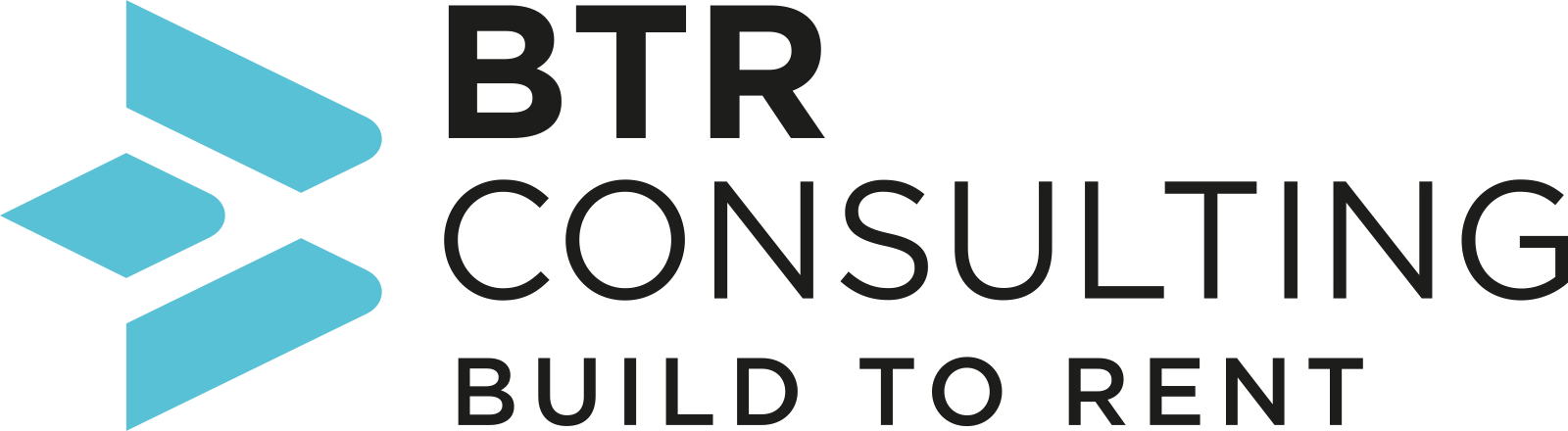 MORE PEOPLE LIVE ALONE OR AS CHILDLESS COUPLES.

BUT

APARTMENT SIZES REMAIN CONSTANT.

HALF OF PRAGUE'S APARTMENTS ARE SINGLE-OCCUPIED (AVG. 55 SQ M)

= APARTMENTS ARE UNNECESSARILY BIG, AND THEREFORE EXPENSIVE
“Old Sharks” {Counselors of Real Estate® - seasoned real estate industry professionals}

    



vis-à-vis

          

“Young Sharks” {up to 35 years of age}
					60 mins + 15 mins Q&A
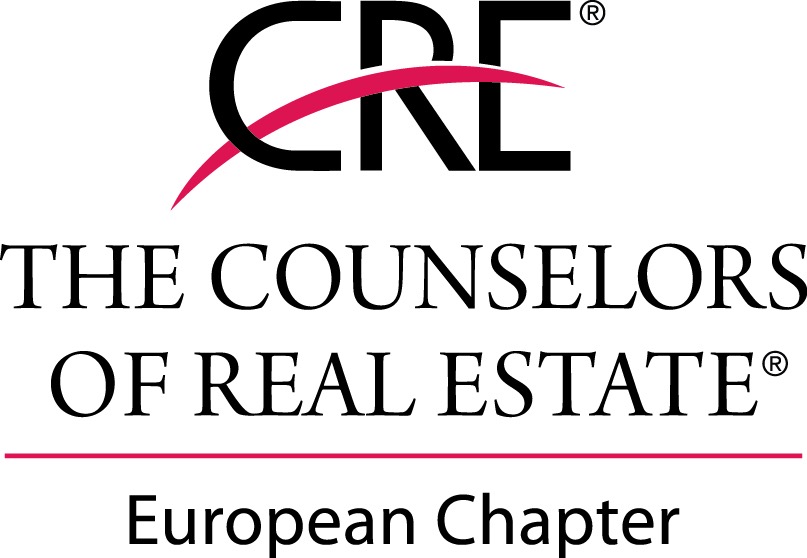 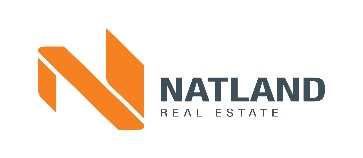 Source: Eurostat
9
POSSIBLE SOLUTIONS
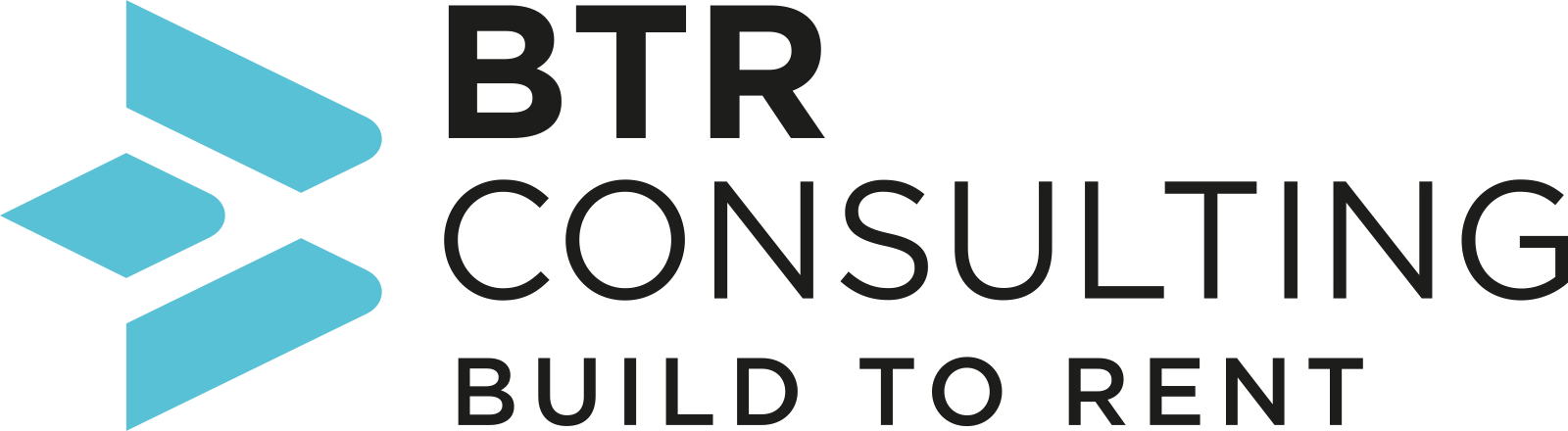 “Old Sharks” {Counselors of Real Estate® - seasoned real estate industry professionals}

    



vis-à-vis

          

“Young Sharks” {up to 35 years of age}
					60 mins + 15 mins Q&A
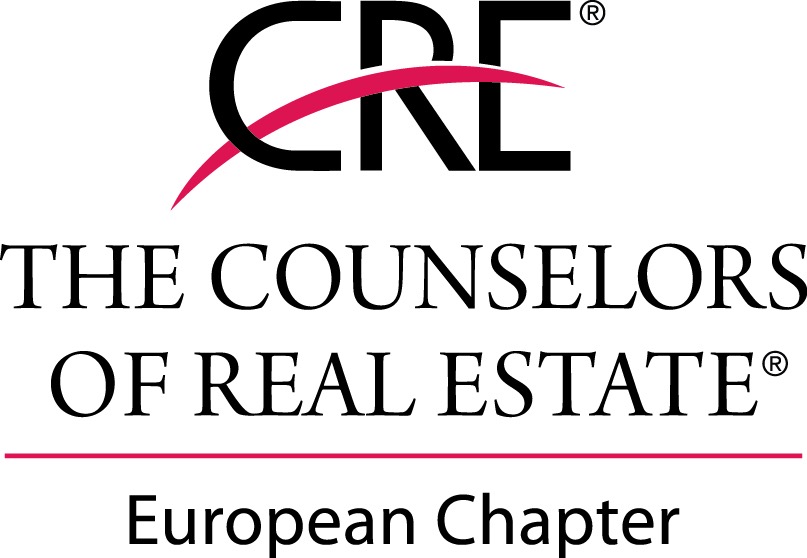 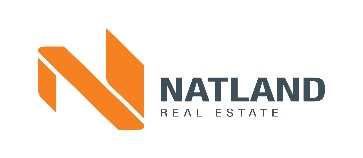 Source: Eurostat
10
MARKET-BASED SOLUTION = SMALLER APARTMENTS
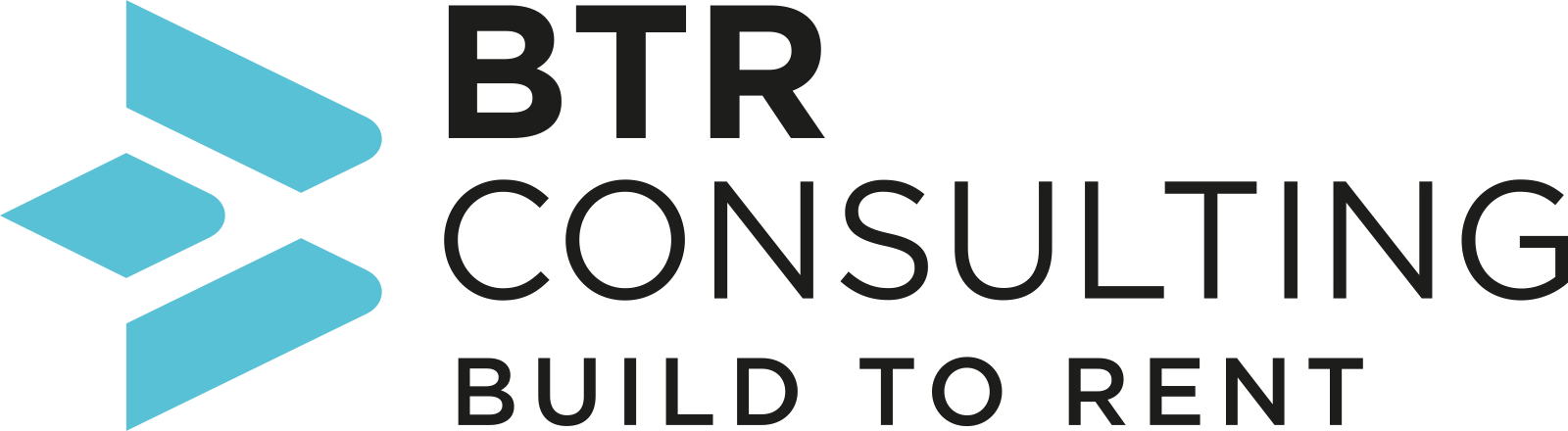 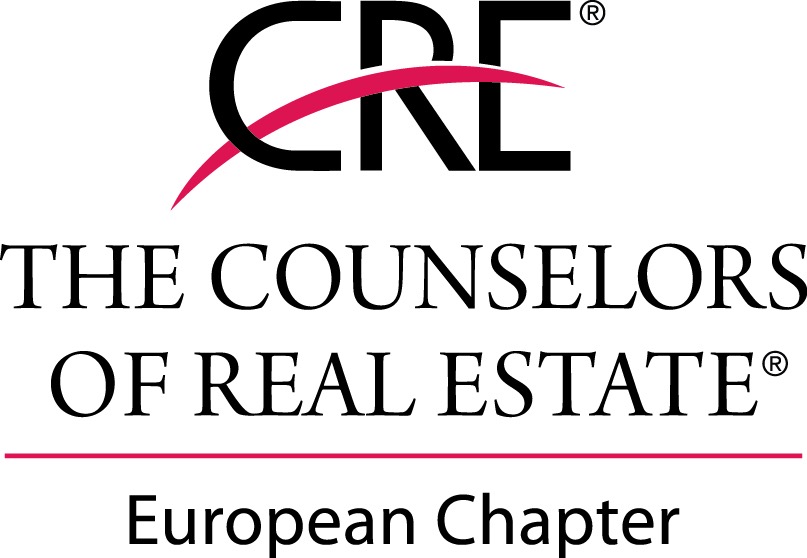 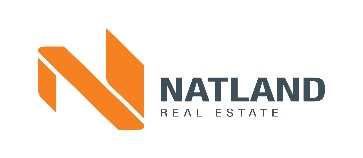 Source: BTR Consulting
11
GOVERNMENT SOLUTION = SUBSIDY
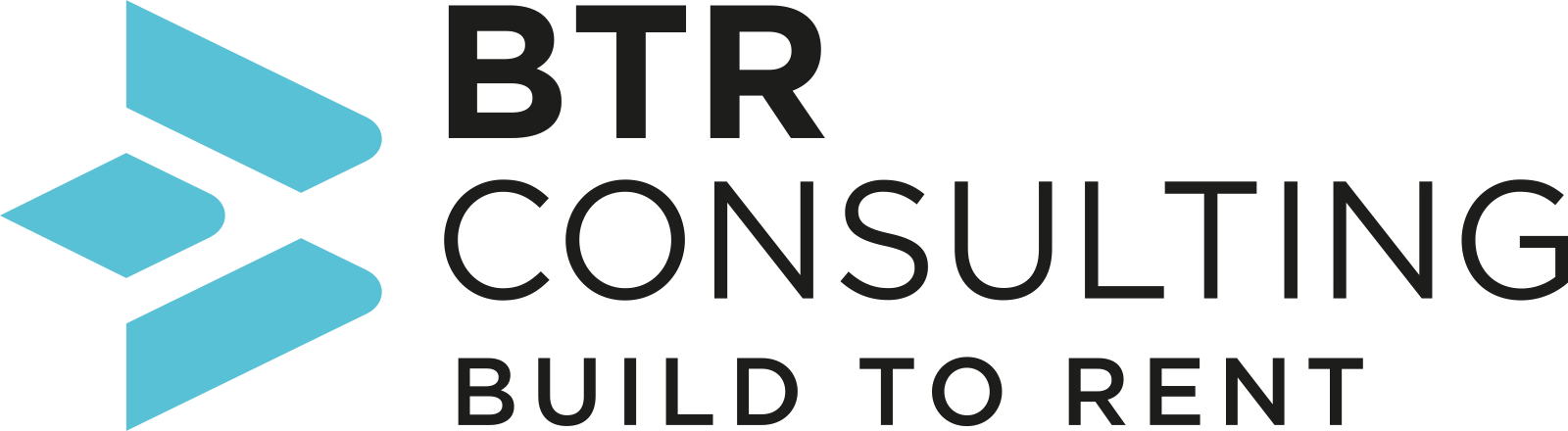 CZECH PROGRAMME OF AFFORDABLE HOUSING (2024)
supported by the European Union
25% subsidy + 65% discounted loan + 10% equity = 100%
100 % ≤ 10 000 000 EUR
for the purchase, construction or reconstruction of apartments
Cap on rent & Cap on indexation
Targeted at specific population groups
needed professions, young people, up to a certain income limit
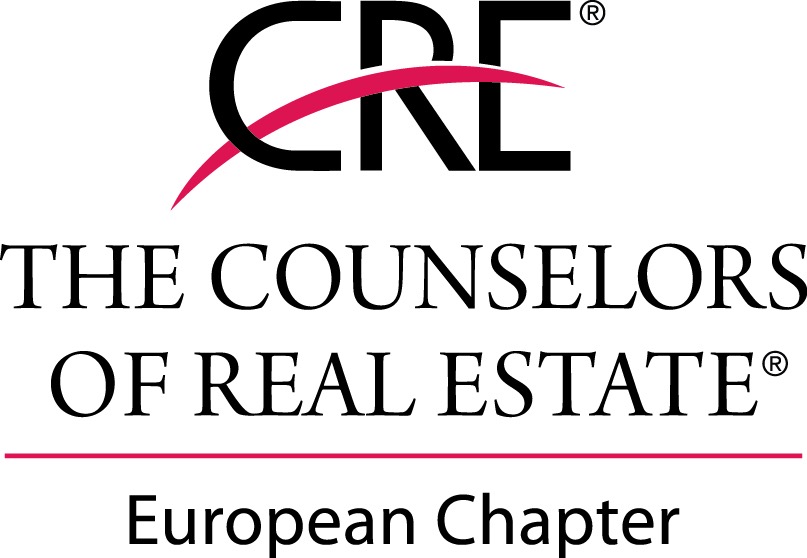 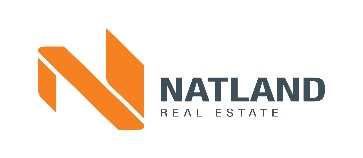 Source: State Investment Support Fund
12
SOCIALLY RESPONSIBLE BUSINESSES
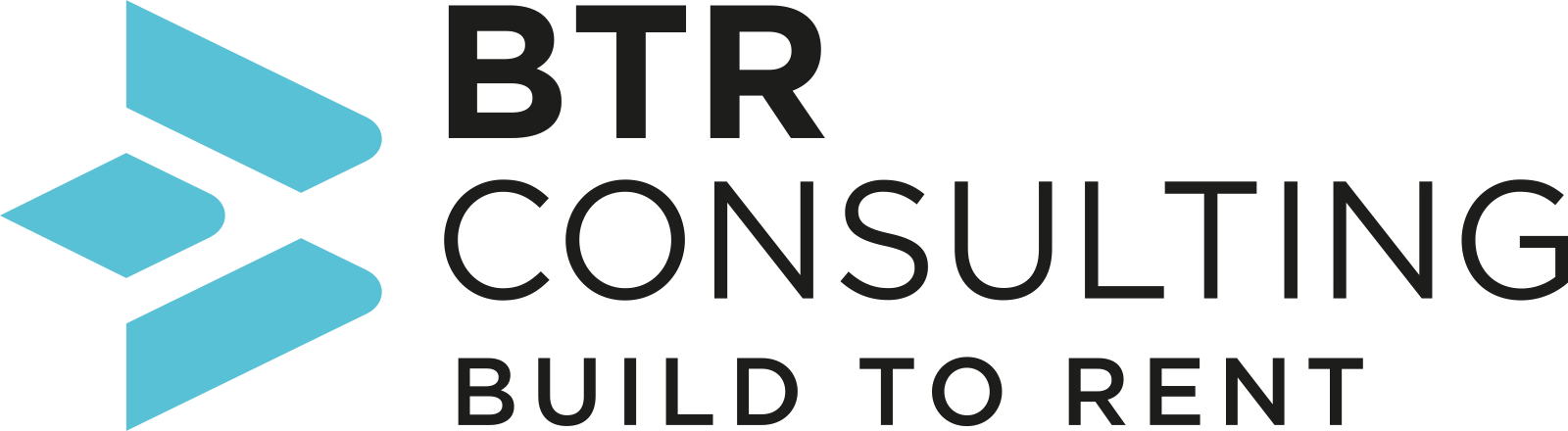 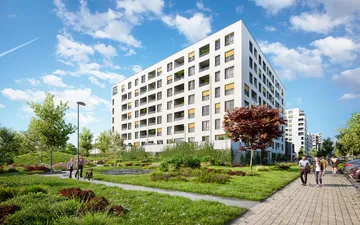 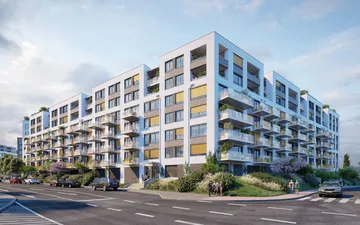 661 affordable rental apartments in construction
Rent up to 20% below the local market standard
Amadeus Residence
Project Harfa
For employees in supported professions primarily in the public sector (e.g., nurses, doctors, teachers, police officers, firefighters).
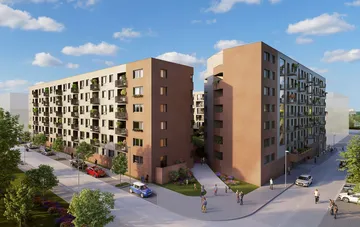 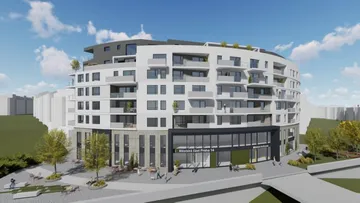 Opatov City
Prague 14
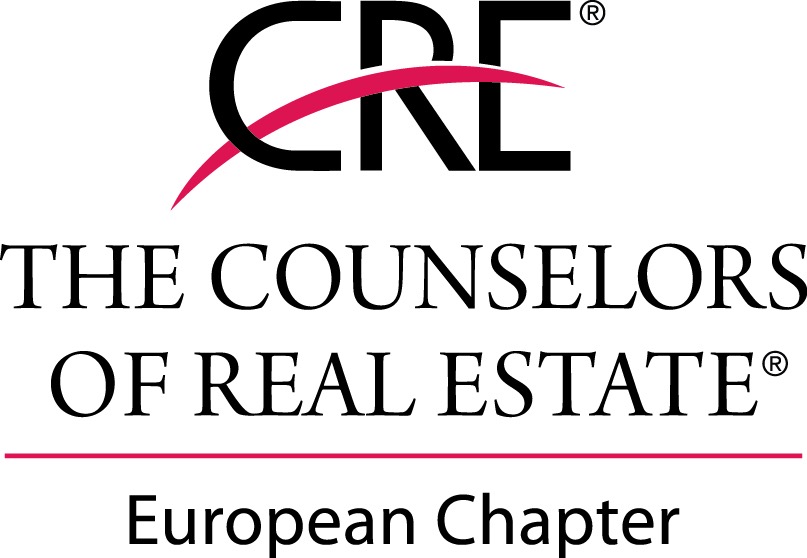 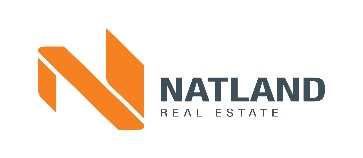 Source: Erste Group
13
Austria
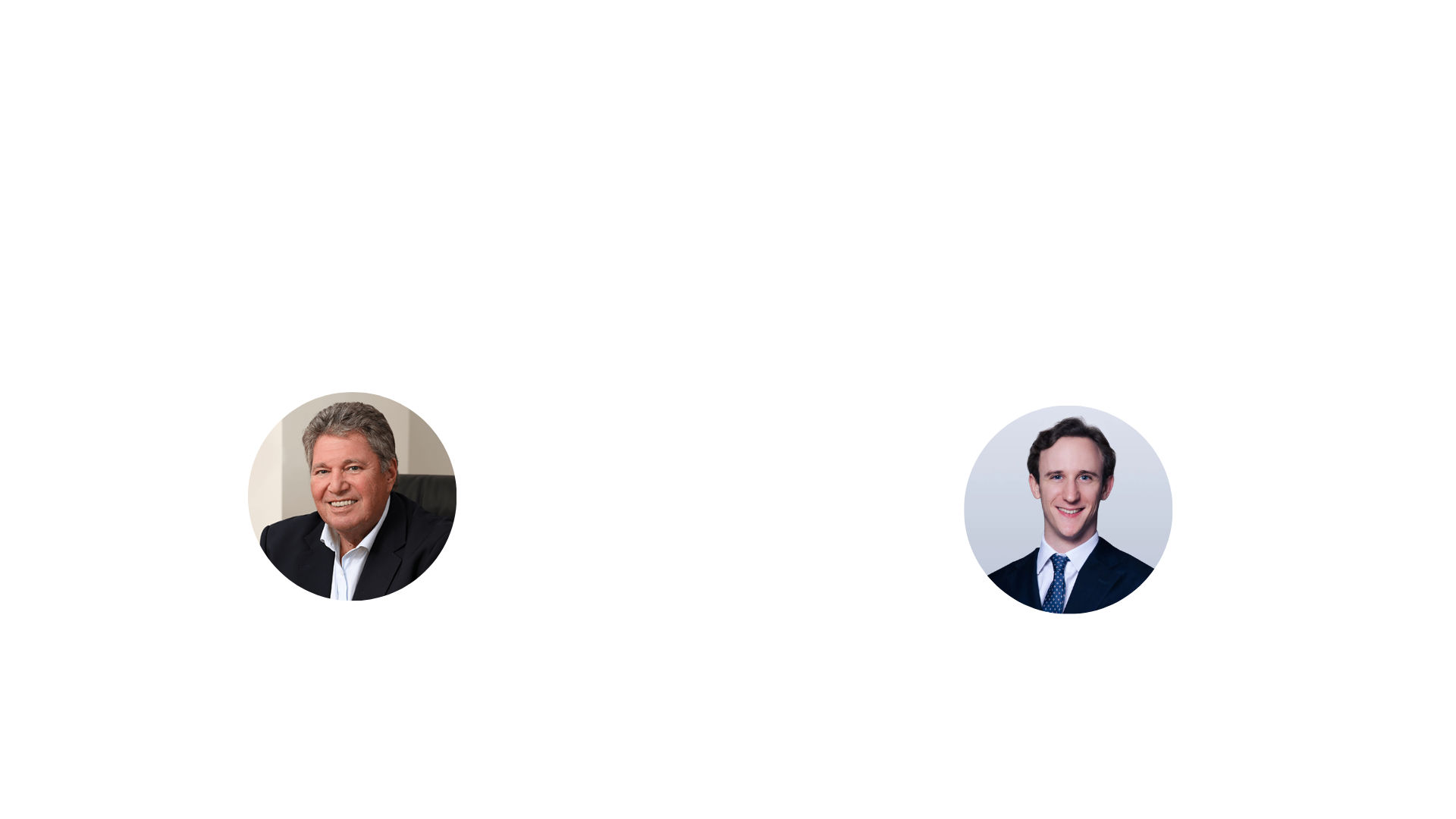 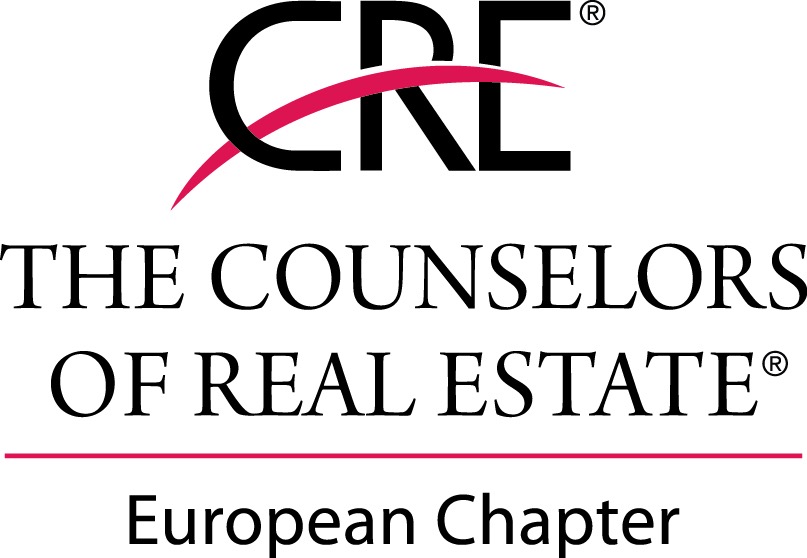 14
Responsive planning and affordable housing in Europe
December 4th, 2024
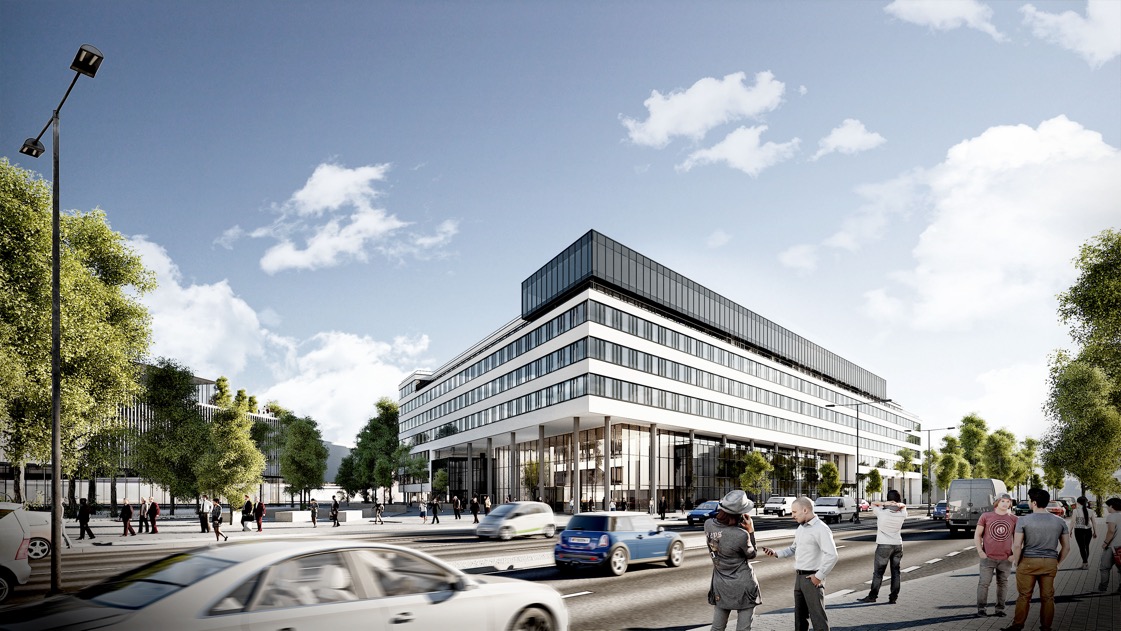 WEBINAR
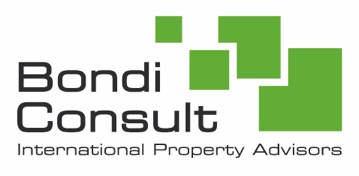 Problems and approaches in the Austrian housing market
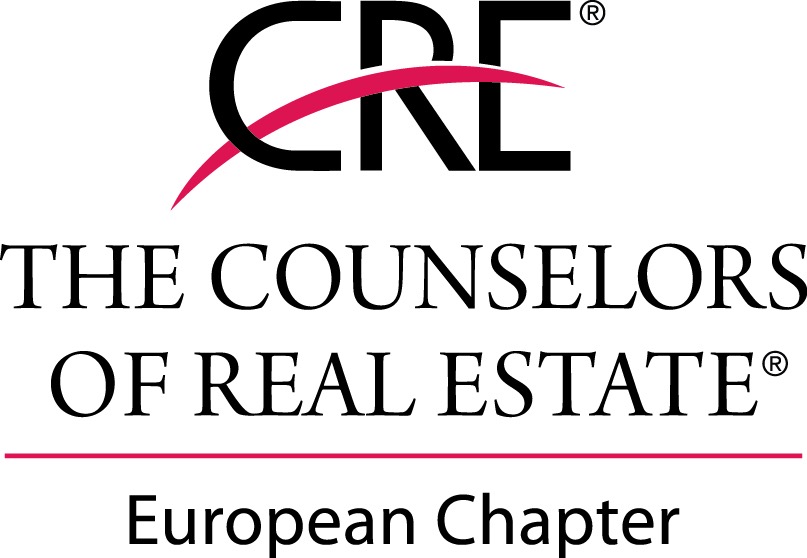 15
Current status and problems
Construction Companies
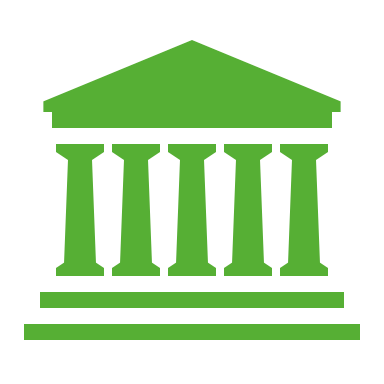 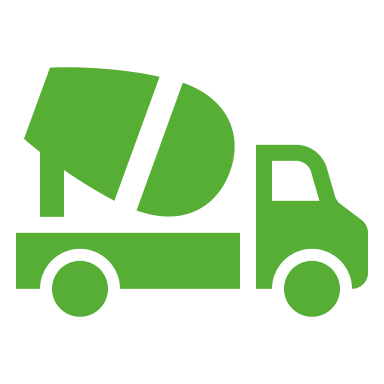 Authorities
Nine different building codes
High level of bureaucracy
Long approval processes by authorities
Outdated and complex rent law, amendment / revision overdue 
High level for promoted cooperatives for affordable housing – terms don’t reflect the market anymore
Decline in completions by more than 25%, supply lower than demand
High demands concerning sustainability, therefore high costs
Terms of promotions vs. high construction costs
Generally
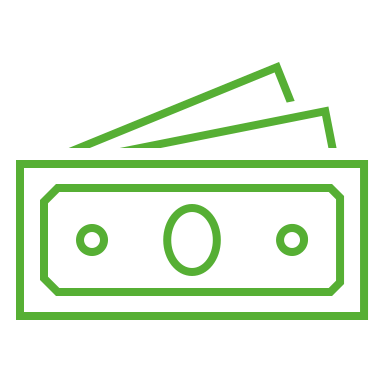 General imbalance: High percentage of subsidized housing vs. regulated rent
More than 80% of rents (Vienna) are already regulated 
Transformation commercial to housing, extremely difficult due to legal regulations
Owners & Tenants
Increasing land prices – ownership becomes unaffordable
High maintenance costs vs regulated rent 
Affordable housing with low supply
Rising rent prices
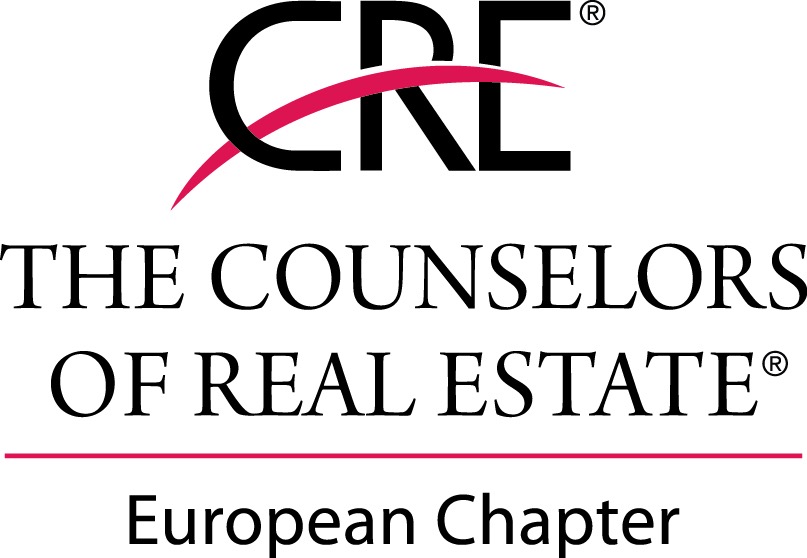 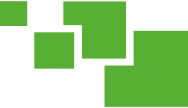 04.12.2024
16
Status in Vienna
There are approx. 950,000 apartments in Vienna
Approx. 50% of which are single households
72% are subsidized apartments 
The City of Vienna is the largest private owner of apartments in Austria with approx. 220,000 apartments
Only 28% of the flats are privately owned and are therefore not subject to rent restrictions
31% of Viennese live in municipal housing (Gemeindebau)
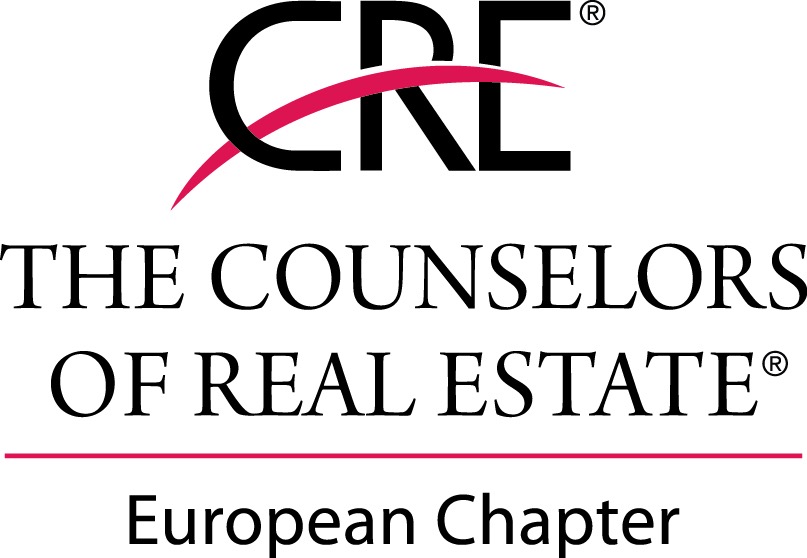 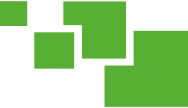 04.12.2024
17
Approaches
Innovative living concepts (e.g. Mixed Housing, Young Professionals and Senior Residences)
Lower regulation more personal responsibility, including all stakeholders
Reduction of bureaucracy / faster approval processes
Adaption of terms of promotions to market demand
Revision of rent law
Loosening of financing conditions (KIM Verordnung) 
Government / city to provide affordable properties, e.g. via leasehold
Promoted housing: Reduction of standards in construction quality to reduce construction costs
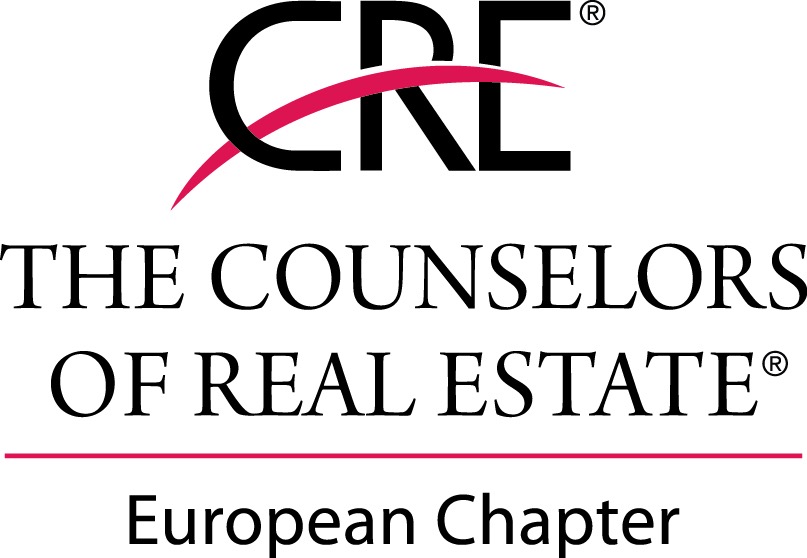 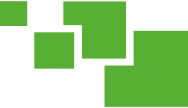 04.12.2024
18
Spain
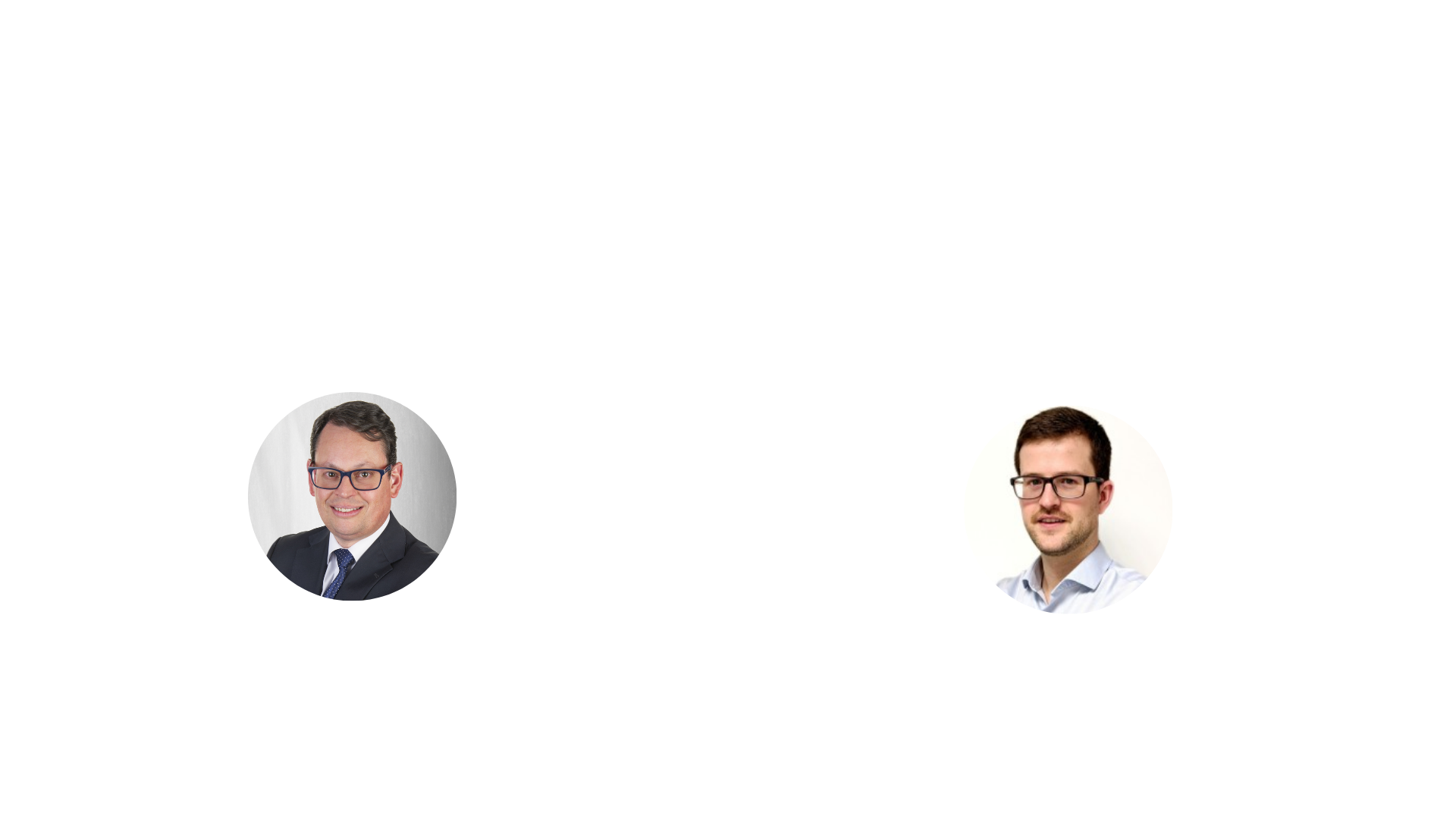 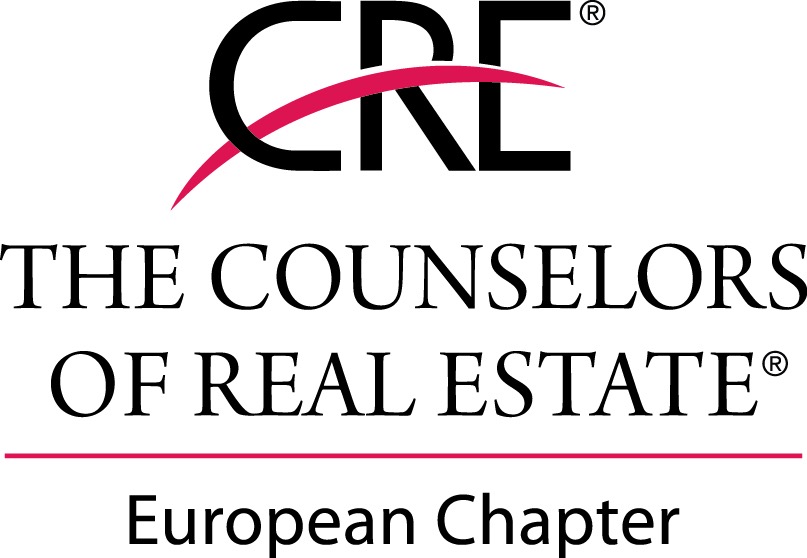 19
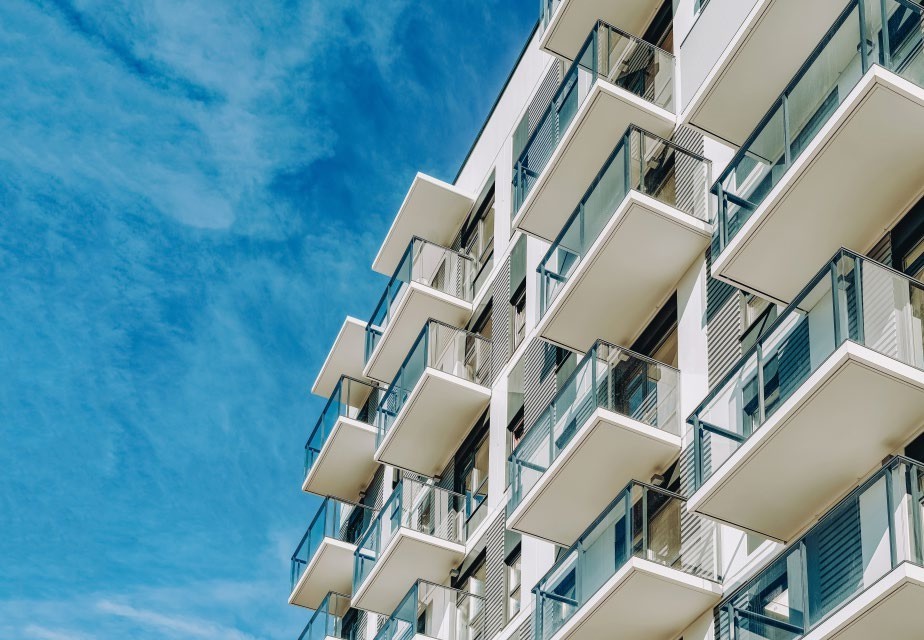 Affordable Housing - Case Study Spain
CRE Webinar - 4th December 2024
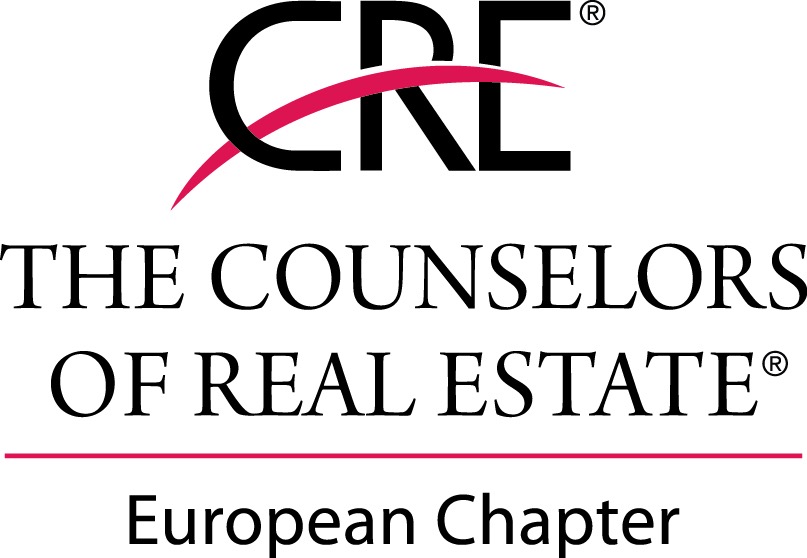 20
MAIN FIGURES – CASE STUDY: SPAIN
Market Overview
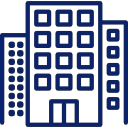 Huge scarcity of Ready to Build Land

Prize of ready-to-Build land has rocketed since 2017

Banks do not finance land purchases

Current construction costs and land prices make any development economically unviable for a residential developer

Great unbalance between offer and demand (ci. 125,000 units per year)

Expected an even greater demand in the coming years.
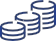 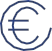 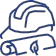 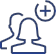 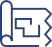 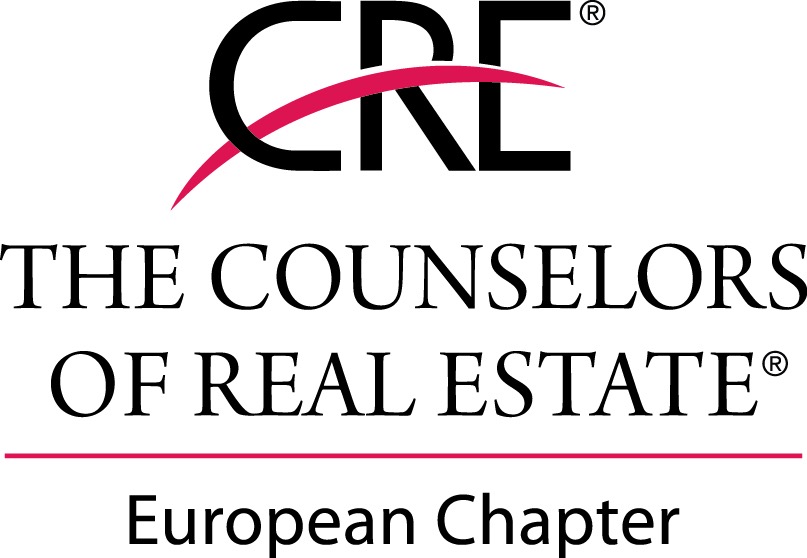 21
MAIN FIGURES – CASE STUDY: SPAIN
Municipality´s  Ready-to-Build land Concession for 65 years.
Reversion to the administration at the end of the concession period
Creation of a stock of affordable housing for the administration at zero cost.
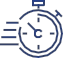 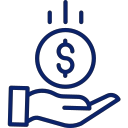 STRUCTURE OF  THE PROCESS
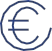 0 € Annual payment to administration
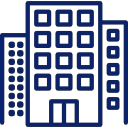 Typologies of 1, 2 and 3 bedrooms
Parking:  Obligatory. Rent chargeable to the tenant.
Storage room: Compulsory. Rent chargeable to the tenant.
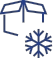 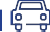 MANDATORY PRODUCT DESIGN
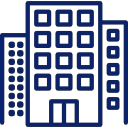 Cleaning of common areas, maintenance of buildings, garages and facilities.
Extra amenities ( > 5.000 m2 const.): swimming pool + gym + gardens
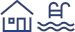 Kitchen equipment: induction hob, oven, sink and extractor hood.
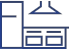 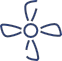 A/C pre - installation
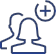 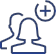 Maximum annual family income up to 63,000 € / year.
TARGET
4% adapted housing
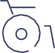 22
MAIN FIGURES – CASE STUDY: SPAIN
Successful scheme on numbers
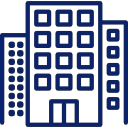 9,695 units of affordable housing designed

703.619 sqm under construction

1,255 millions invested -Madrid Region-

3 Concessional process launched since 2021

New awarding procedures planned for 2025

Spread of the model to other cities: Seville, Valencia and Malaga

Attraction of large international investment funds
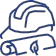 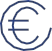 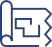 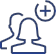 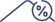 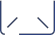 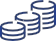 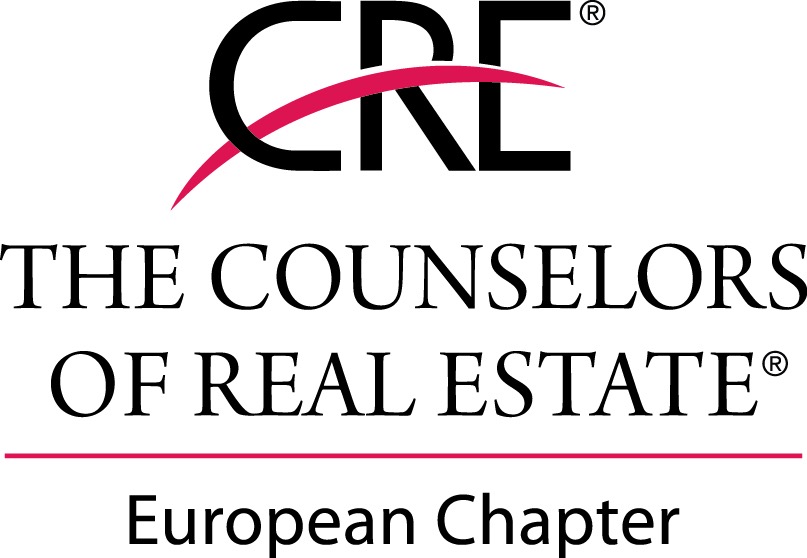 23
Serbia/Slovenia
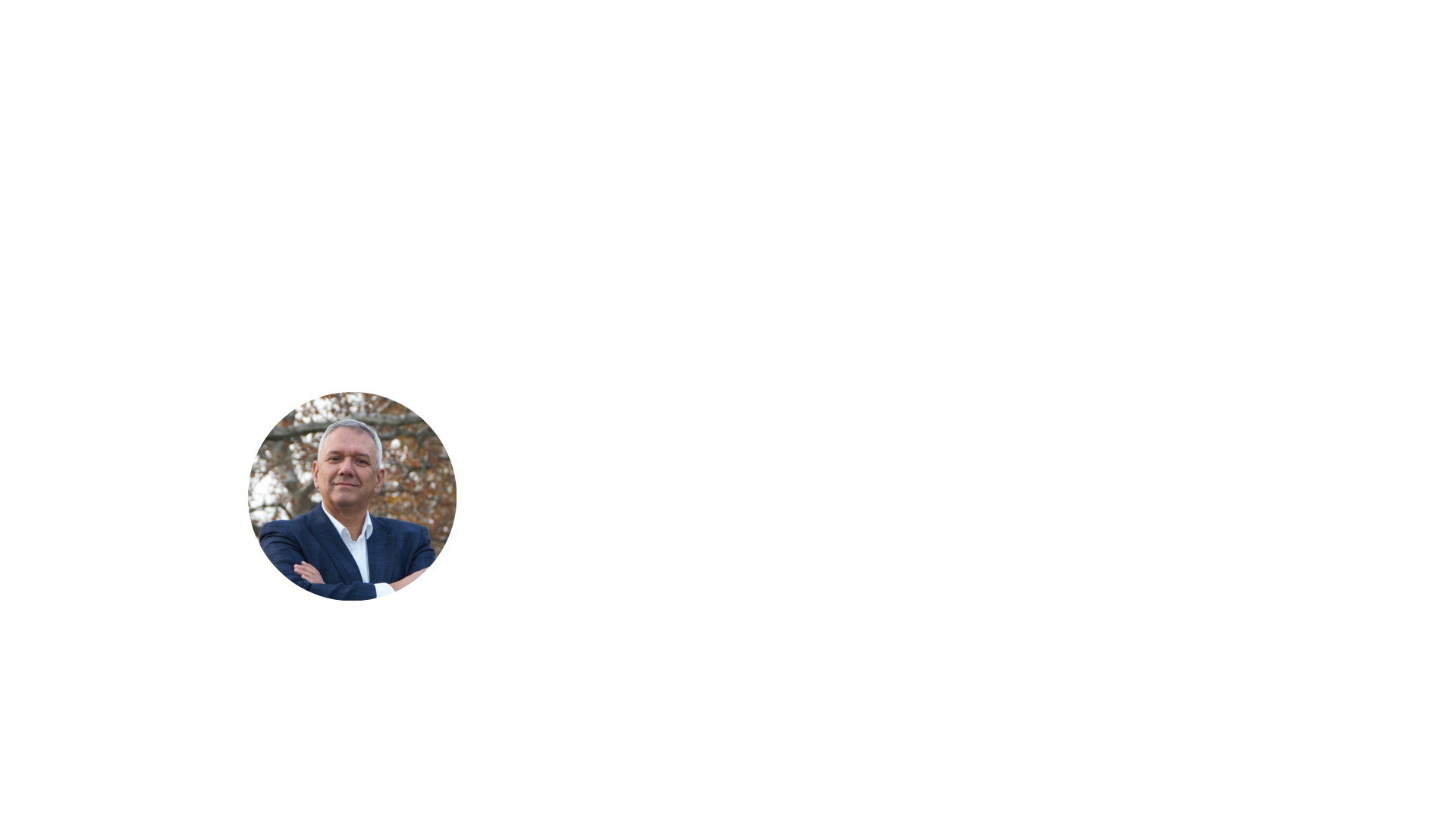 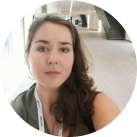 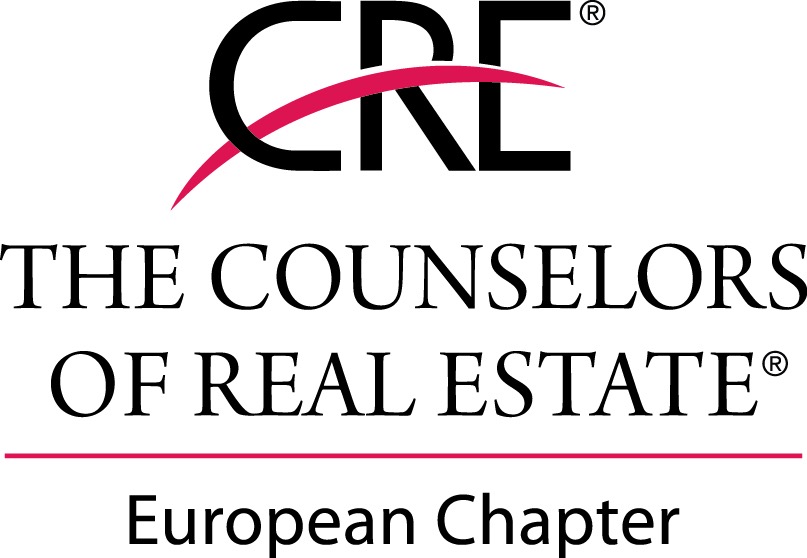 24
Affordable Housing: The Case of Serbia and Slovenia
CRE Webinar 
December 4th, 2024
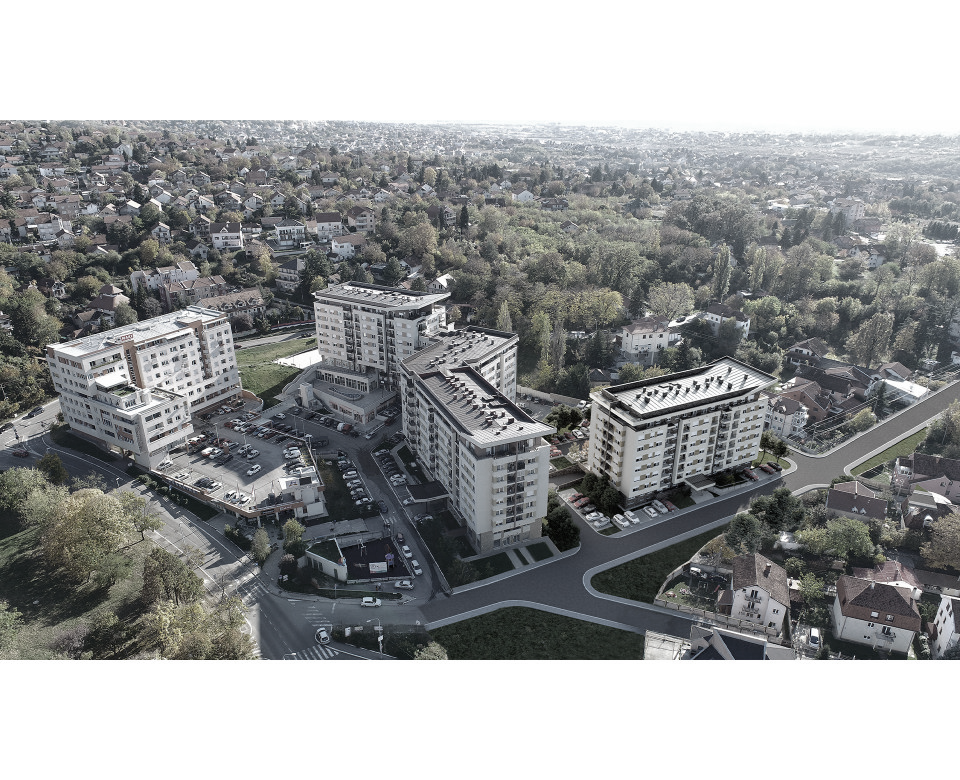 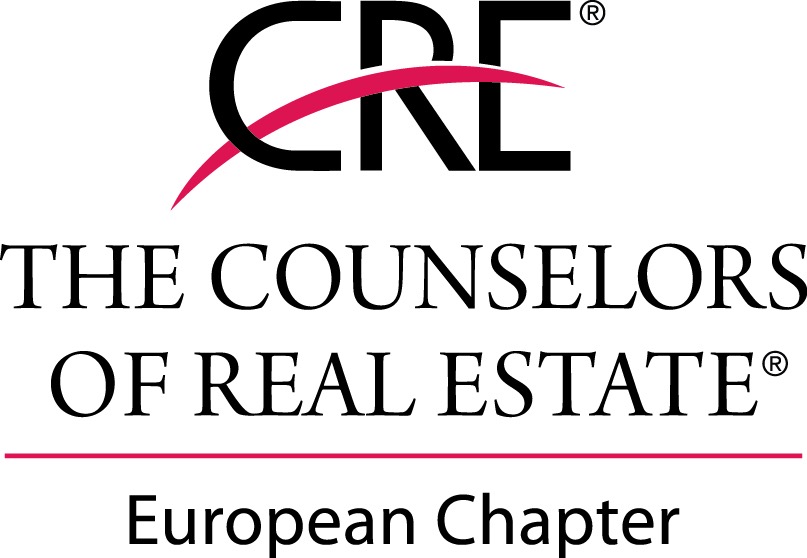 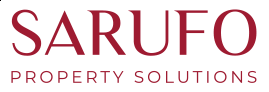 Affordable Housing in Serbia
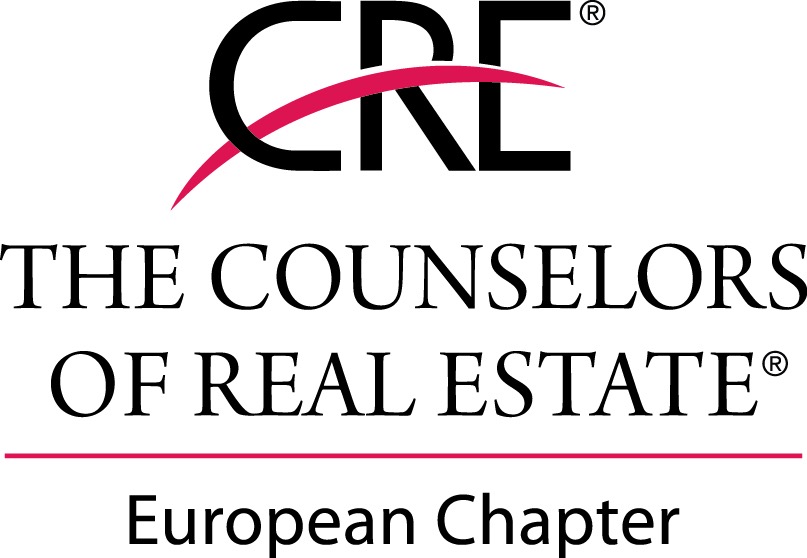 Affordable Housing in Slovenia
According to Article 78 of the Slovenian Constitution, the State must create opportunities for citizens to obtain suitable accommodation.
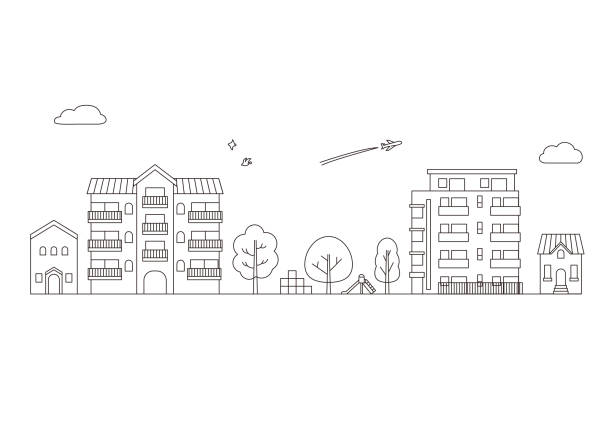 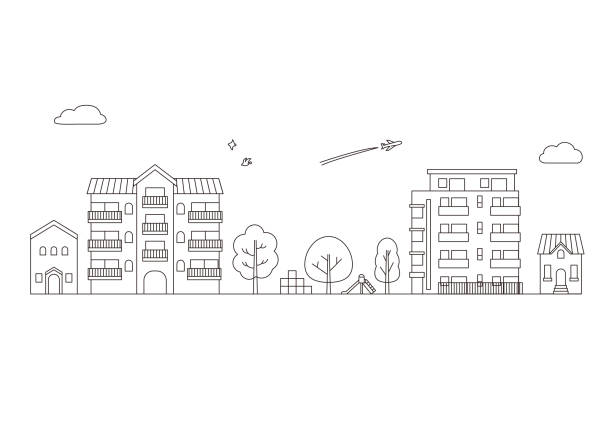 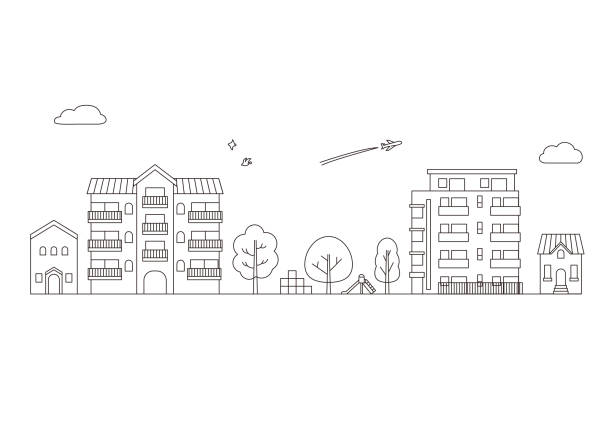 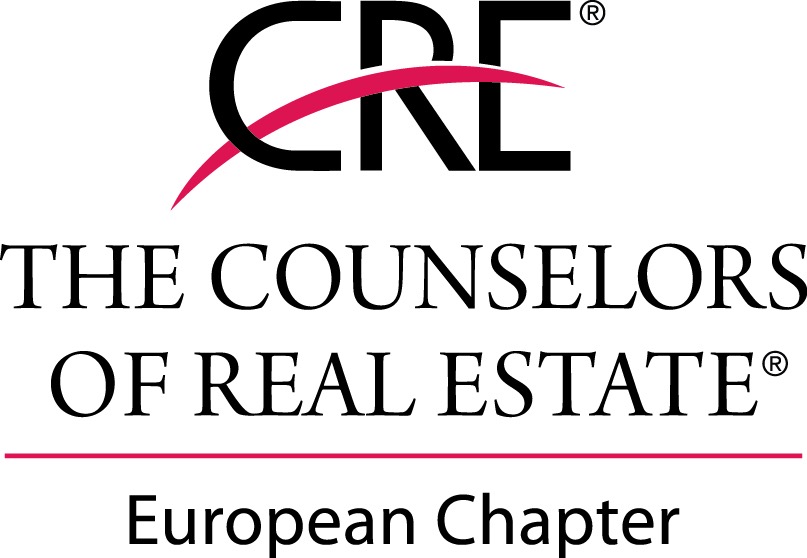 Affordable Housing in Slovenia
Housing challenge in Slovenia
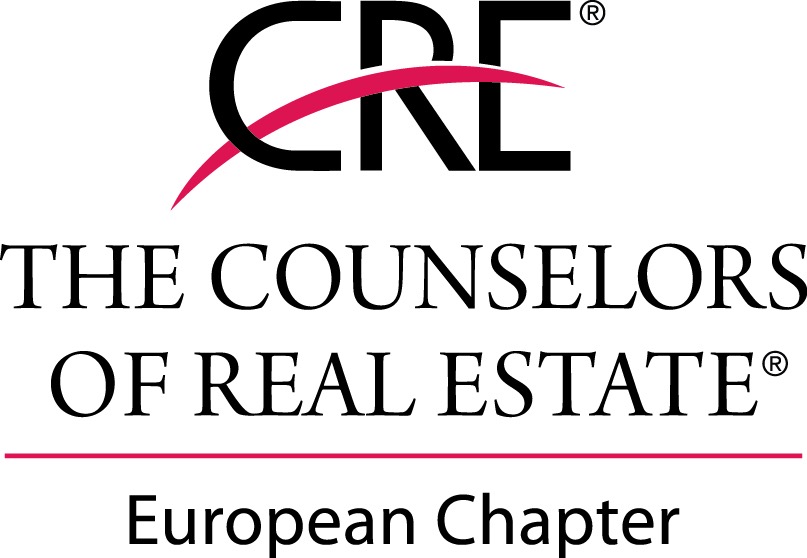 Affordable Housing in Slovenia
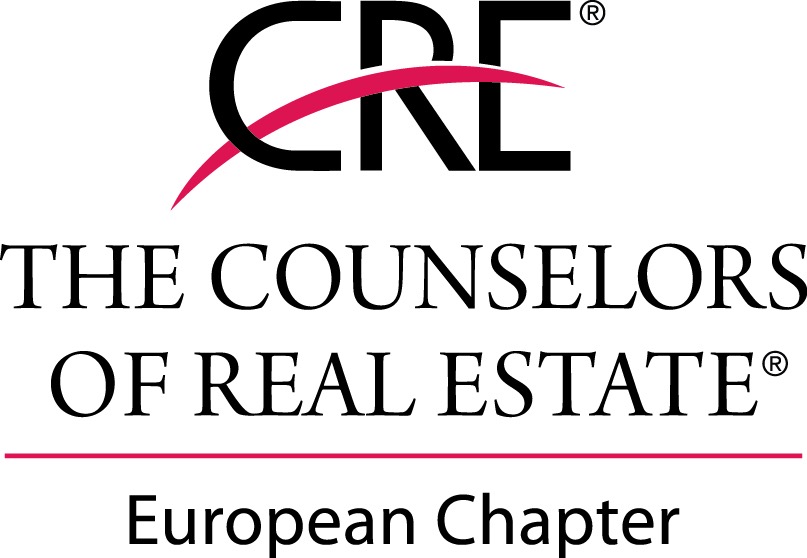 Affordable Housing in SloveniaImmigration
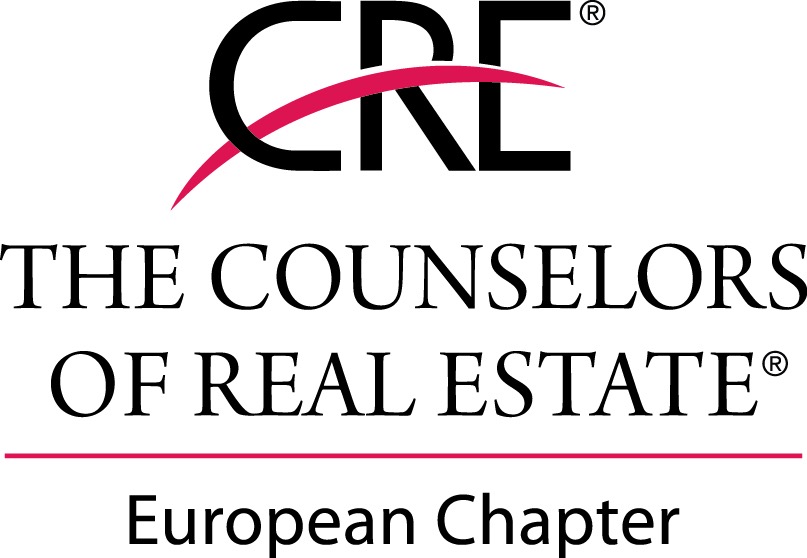 Affordable Housing in Slovenia
Housing Fund of the Republic of Slovenia
Main state authority for the implementation of the national housing policy
Raised 25,5 million in 2023 and 25.5 million in 2024
Funds will be used to construct its own residential dwellings
Offers favorable loans to local and regional funds or municipalities
Fund owns 5000 non-profit rental-housing units and a further 787 units which are let at cost-based rents
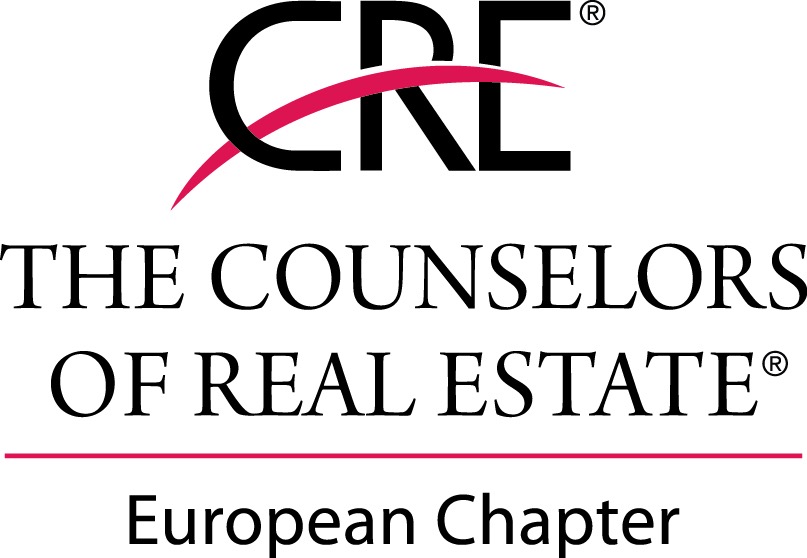 Affordable Housing in Slovenia
Innovative Solution
The CEB has provided two loans to the Housing Fund of the Republic of Slovenia:
	€50 million in 2018
	€70 million in 2021
enabling the HFRS to provide innovative housing solutions.
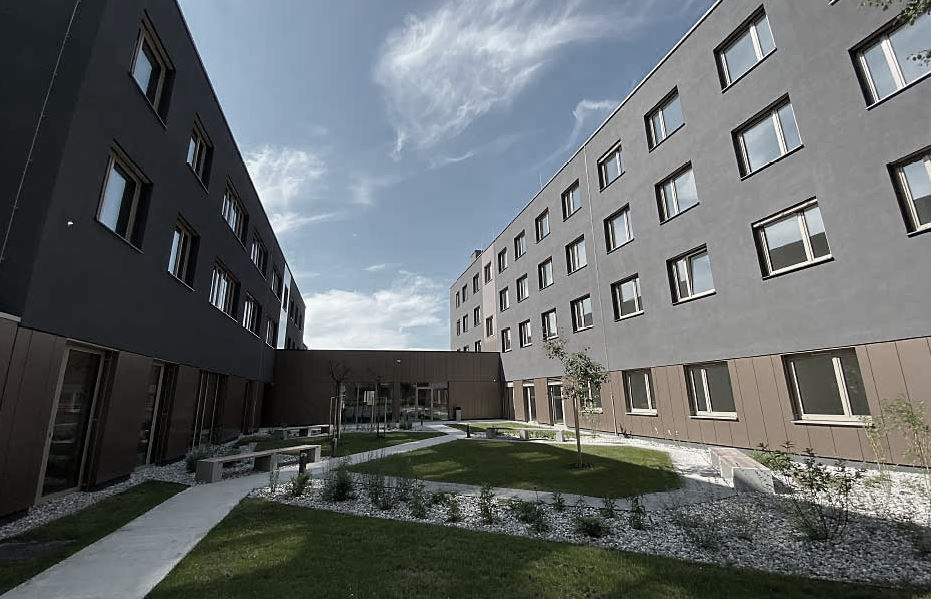 The Gerbičeva Youth Community building, which rents apartments to young professionals from the age of 18 to 29 at non-profit rates.
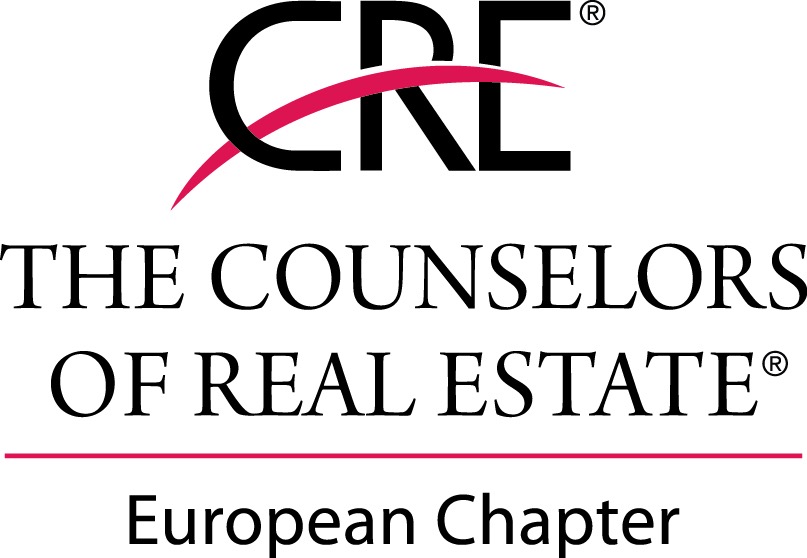